Jangada de  pedra
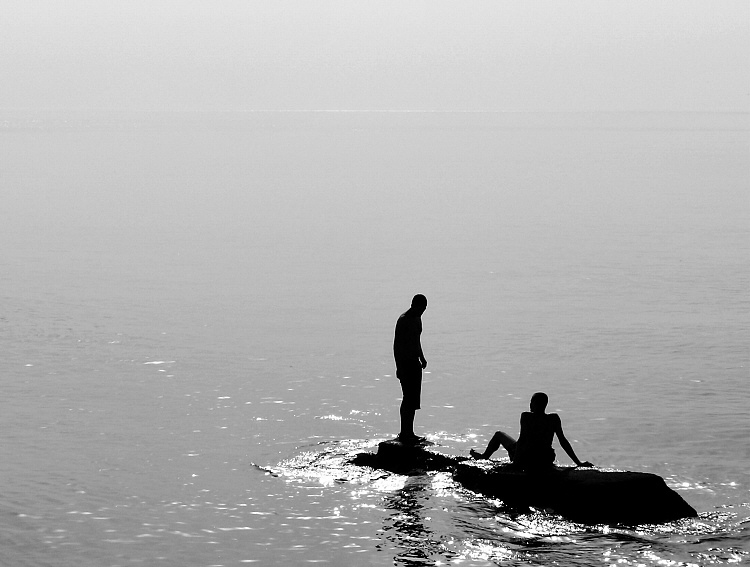 Olga Pombo
Lisboa, FCUL, 16 Maio, 2013
Powerpoint apresentado no workshop 
Depois dos Descobrimentos, que redescoberta da Europa?, 
organizado por Diogo Sardinha 
no âmbito do programa internacional 
Transmed! Pensamento mediterrânico e consciência europeia, 
promovido pelo Gabinete Franco-Alemão para a Juventude (Berlim/Paris) em parceria com o Colégio Internacional de Filosofia (Paris)  e o Centro de Filosofia das Ciências (CFCUL), 
e realizado na Faculdade de Ciências da Universidade de Lisboa (FCUL), nos dias 16 e 17 de Maio de 2013
promessas
prometi acertar algumas ideias sobre Portugal para apresentar muito informalmente a um grupo de investigadores estrangeiros de visita a Lisboa.
prometi dizer algumas coisas sobre as descobertas e sobre o passado glorioso de Portugal.
prometi dar testemunho da ditadura que conheci na carne, do 25 de Abril que tive a felicidade de viver, da reforma agraria que acompanhei de perto, da crise actual que pensei nunca ser possível.
resgate e traição
resgatei o titulo a Saramago mas vou trair o nosso prémio Nobel pois vou usar o titulo do seu livro com um sentido diferente do que ele lhe deu. 
não é a Península Ibérica que tem a forma de uma jangada. É Portugal que é uma jangada de pedra.
jangada pela aventura, pela vontade de partir, pela ânsia de infinito; de pedra pelo peso imenso que sempre interrompeu os seus sonhos e o fez ficar muito aquém da sua vontade.
que pais é este?
o ponto mais ocidental da Europa
pequena faixada península ibérica
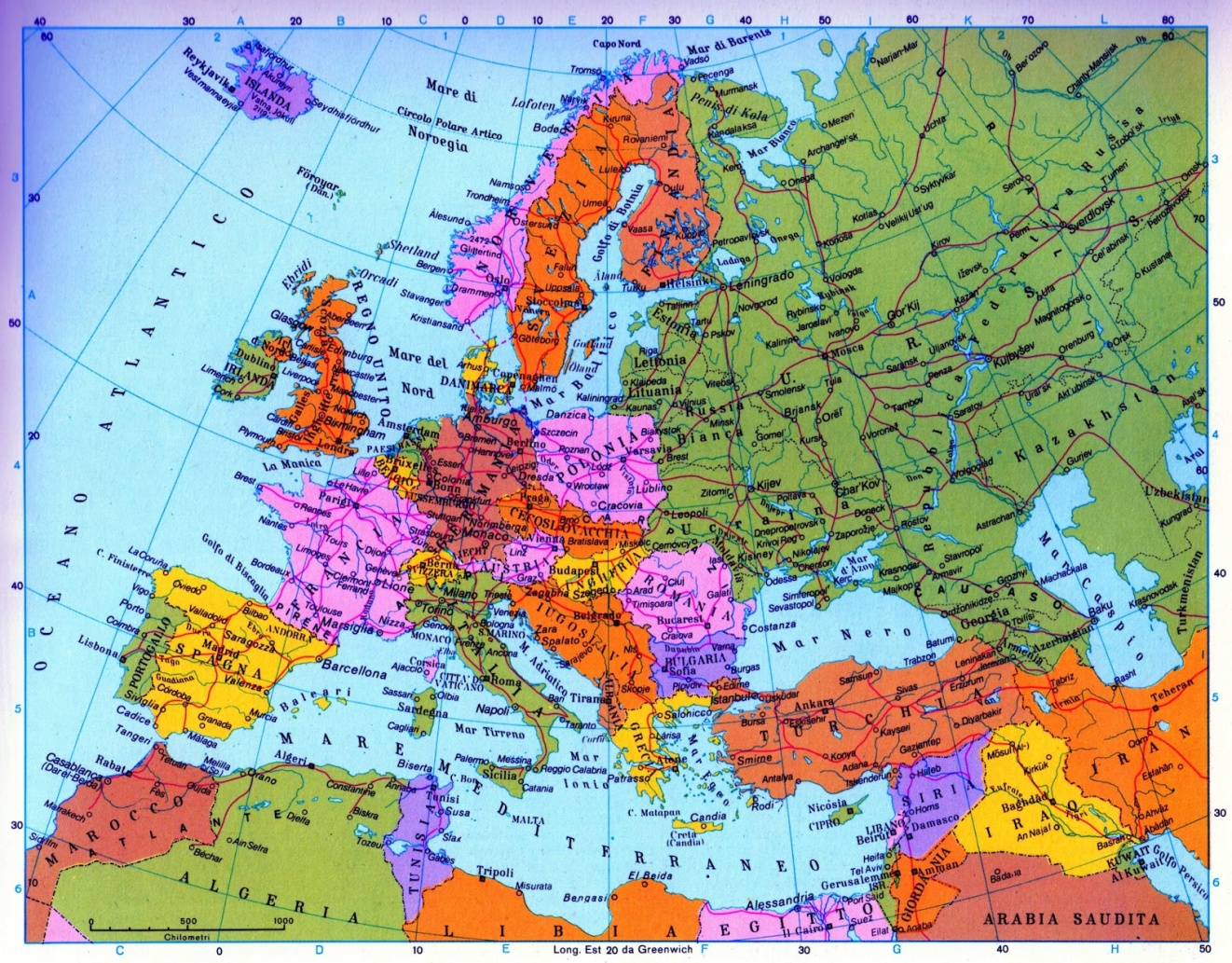 país partido ao meio pelo rio Tejo: um norte católico e laborioso; um sul árabe, escaldante e vermelho
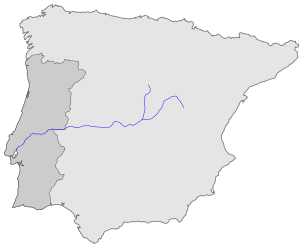 pequeno país voltado ao mar…
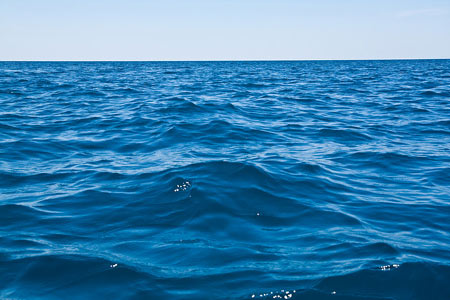 ao mar e ao seu fascínio de infinito
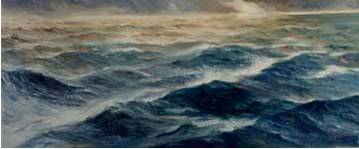 daqui irão sair os maiores navegadores de sempre - por isso o mar é português
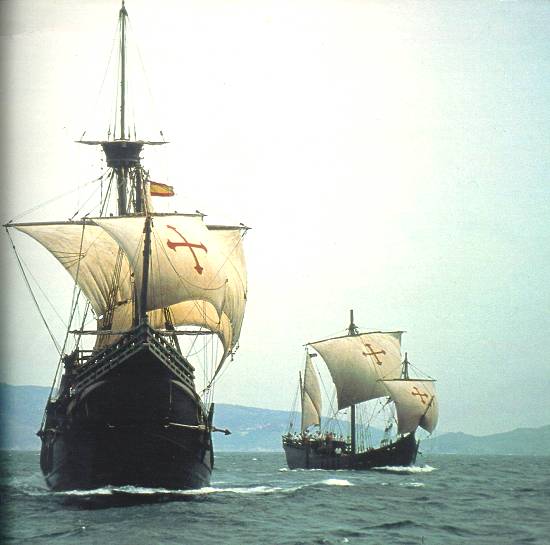 Ó mar salgado, quanto do teu salSão lágrimas de Portugal!Por te cruzarmos, quantas mães choraram,Quantos filhos em vão rezaram!Quantas noivas ficaram por casarPara que fosses nosso, ó mar!Valeu a pena? Tudo vale a penaSe a alma não é pequena.Quem quer passar além do BojadorTem que passar além da dor.Deus ao mar o perigo e o abismo deu,Mas nele é que espelhou o céu.Mensagem, Mar Português                                                           Fernando Pessoa
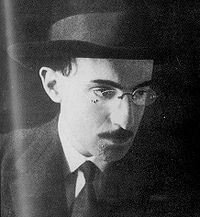 Oh salty sea, so much of your salt
Is tears of Portugal!
Because we crossed you, so many mothers wept,
So many sons prayed in vain!
So many brides remained unmarried
That you might be ours, oh sea!
 
Was it worthwhile? All is worthwhile
When the spirit is not small.
He who wants to go beyond the Cape
Has to go beyond pain.
God to the sea peril and abyss has given
But it was in it that He mirrored heaven.

 Message, Portuguese See                                                          Fernando Pessoa
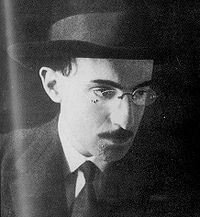 o mar português ainda hoje é conhecido por oferecer as maiores ondas do mundo, verdadeiras preciosidades dos surfistas
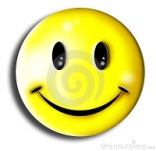 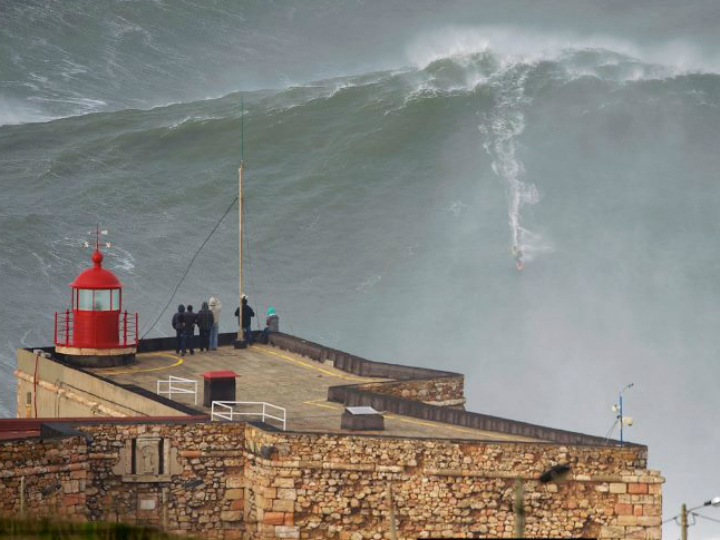 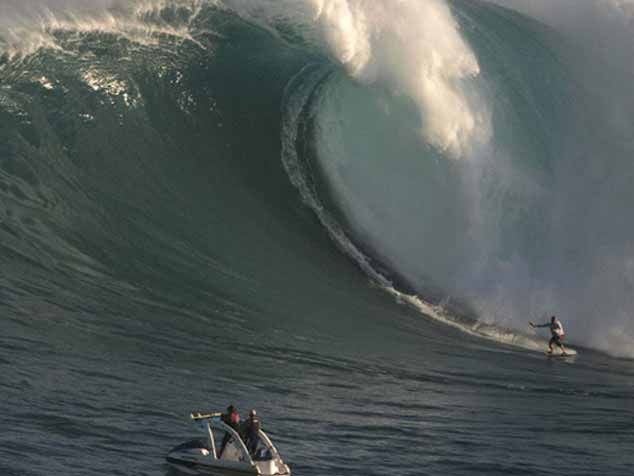 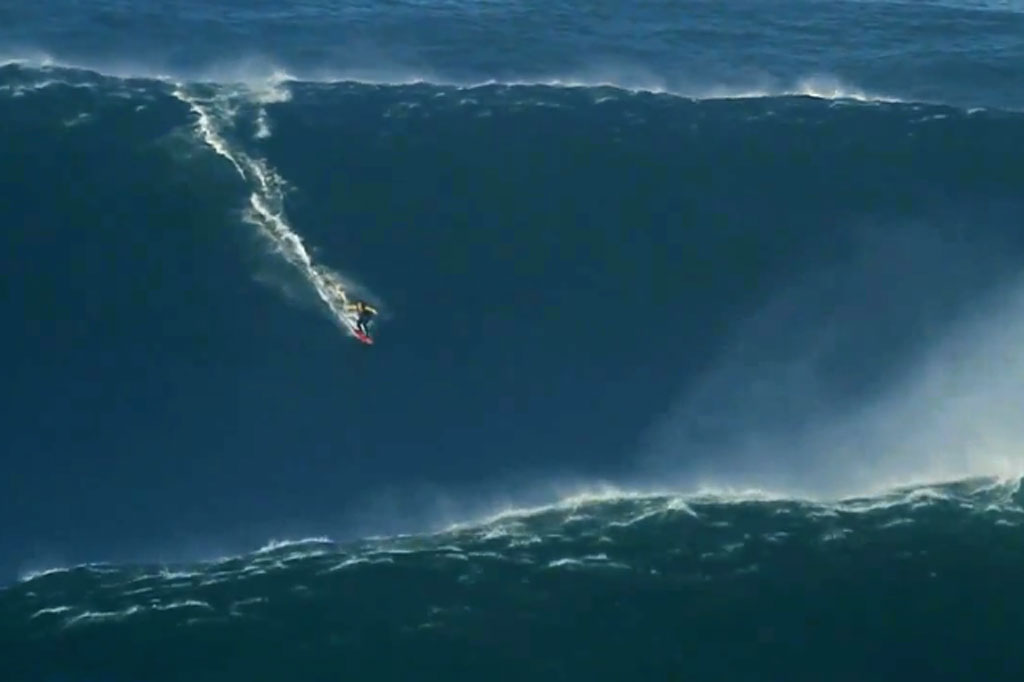 “poucas vezes um povo, partindo de tão pouco, alcançou um direito tão claro a ser tido por grande” 
Eduardo Lourenço





O Labirinto da Saudade. Psicanálise
 mítica do destino português, 
Lisboa: D. Quixote, 1978, p. 22
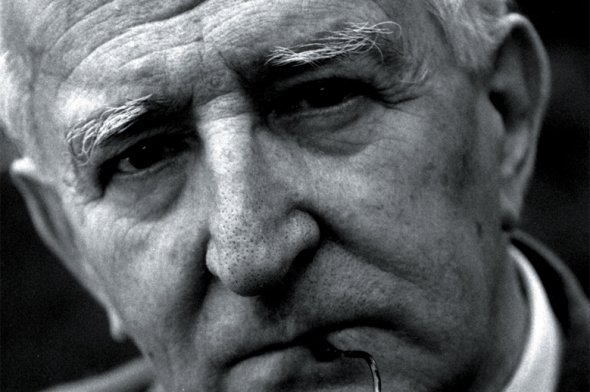 que povo é este?
desenhava nas  rochas
entre 38.000 e 9000ac 



Foz Coa, gravura rupestre
que misturas se fizeram aqui ?
os fenícios 
os gregos
os romanos 
os suevos
os alanos 
os vândalos
os visigodos (414)

depois, os árabes (711)
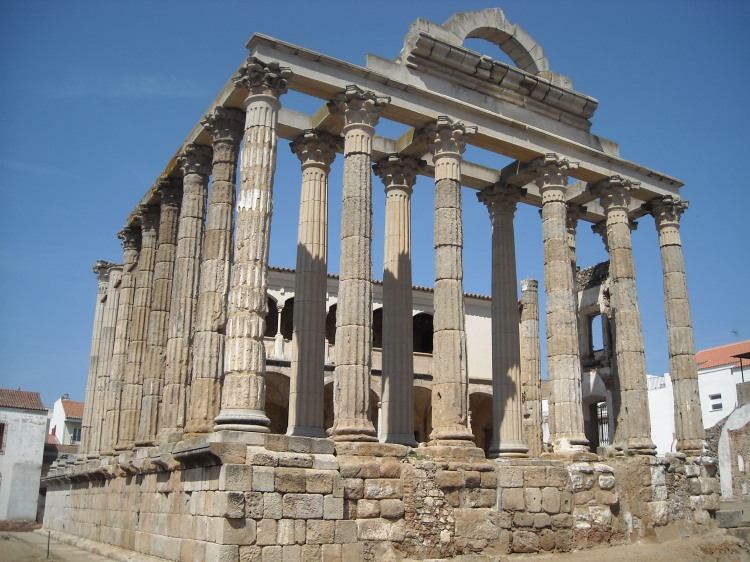 a reconquista cristã começou no seculo XII
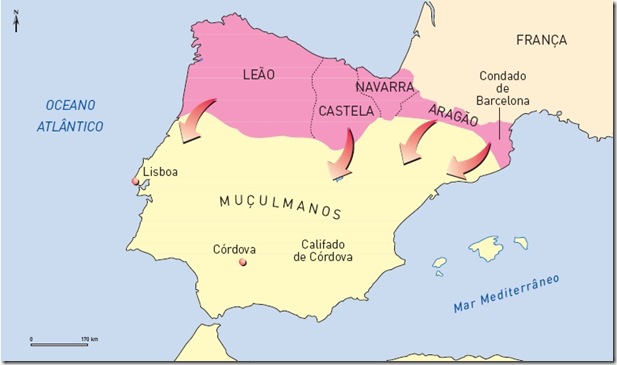 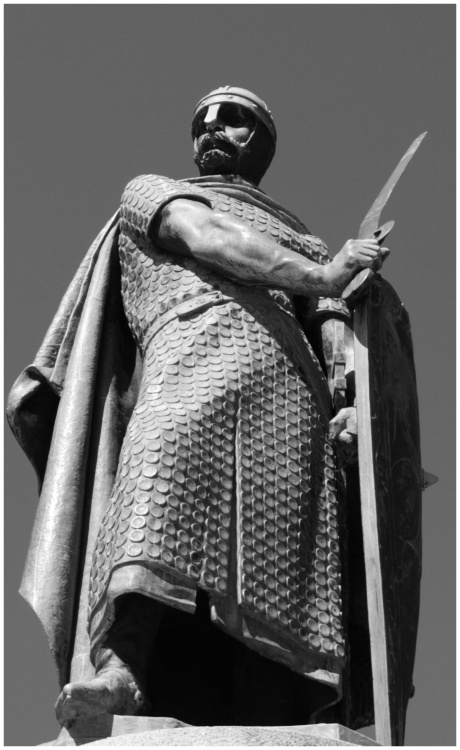 Portugal, um dos 
países mais antigos 
da Europa 


Dinamarca – 950
Hungria – 1.000
Portugal - 1143
Afonso Henriques (1109- 1185)
a conquista de Lisboa aos mouros (1147)
Conquita
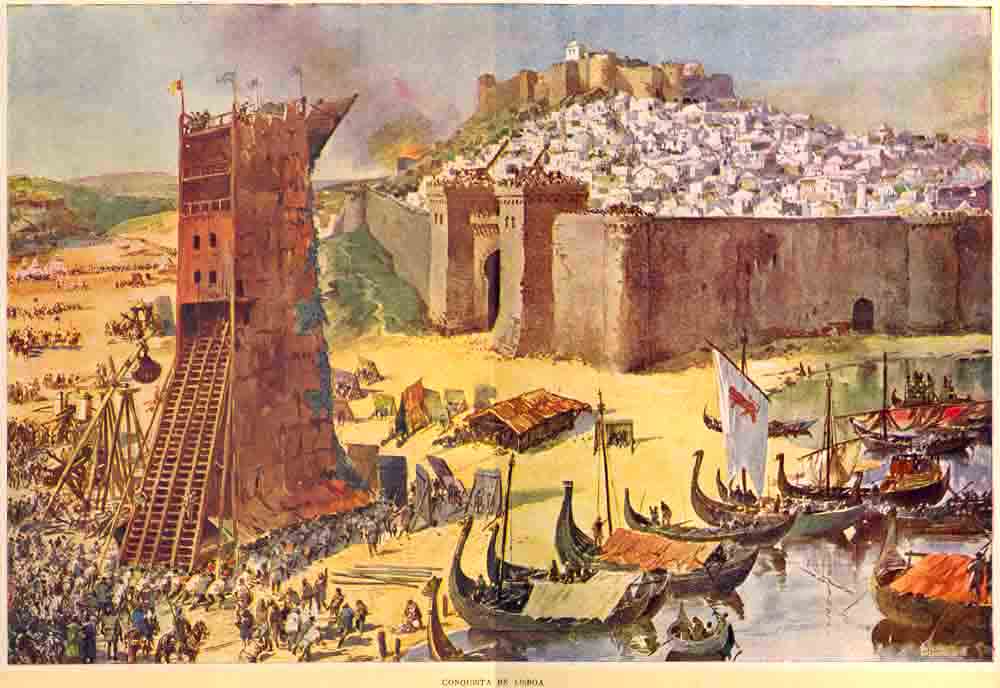 “  diante de Lisboa, era compacta a selva de mastros (…) Acumulavam-se por vezes 500 navios, afora um cento, ou cento e cinquenta, que subiam o rio até Santarém, ao carregamento do vinho e do sal”




Breve Interpretação da História de Portugal, 
Lisboa, Sá da Costa, 1972, p. 29
António Sérgio (1883 —1969)
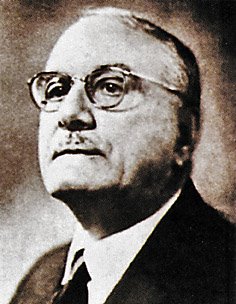 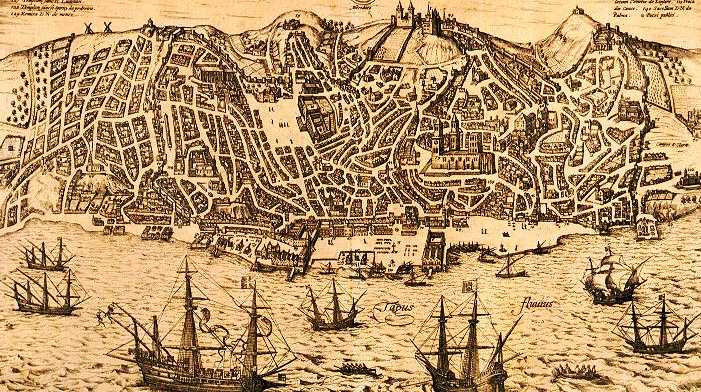 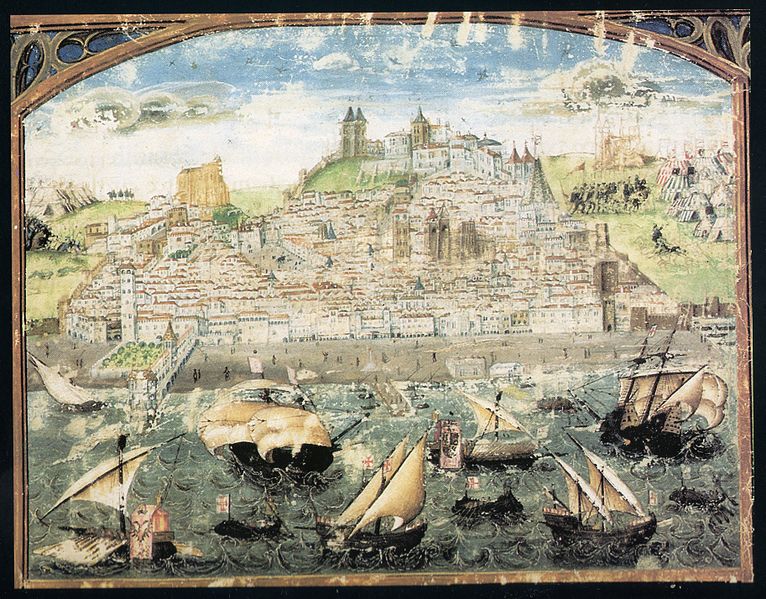 um pequeno país de poetas
Ay eu coitada
Como vivo em gran cuidado
Por meu amigo 
que ei alongado! 
Muito me tarda
O meu amigo na Guarda!
Ay eu coitada
Como vivo em gran desejo
Por meu amigo 
que tarda e não vejo! 
Muito me tarda
O meu amigo na Guarda

Paio Soares de Taveirós (1198)
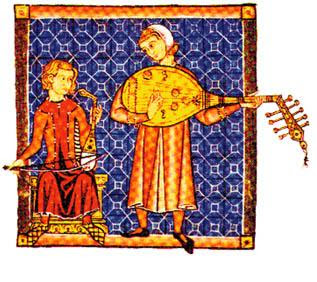 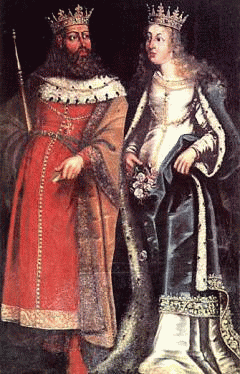 um rei poeta que manda plantar pinhais para fazer barcosD. Dinis (1261 -1325)
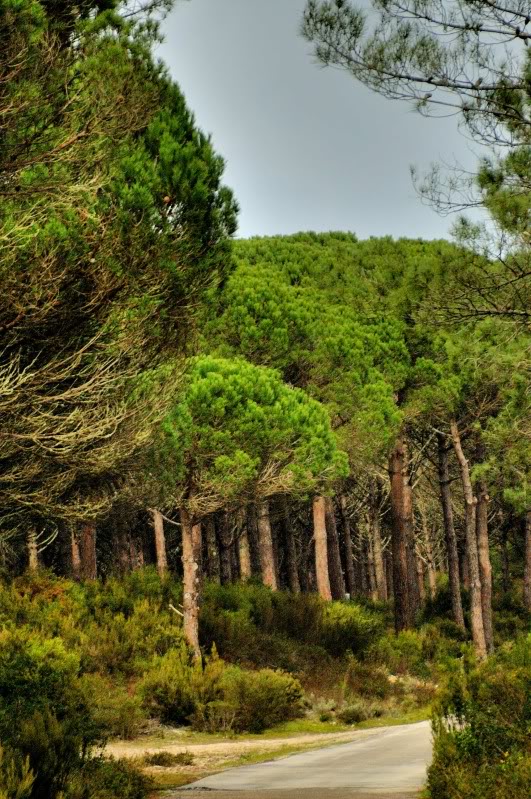 D. Dinis funda também a Universidade de Coimbra, uma das mais antigas da Europa (1290)
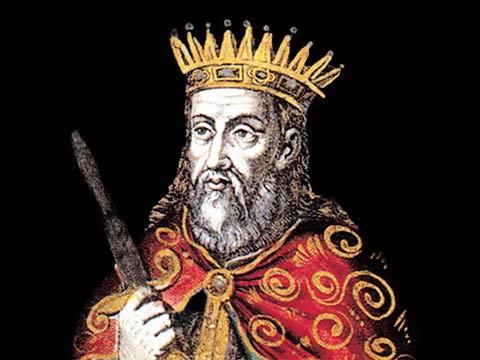 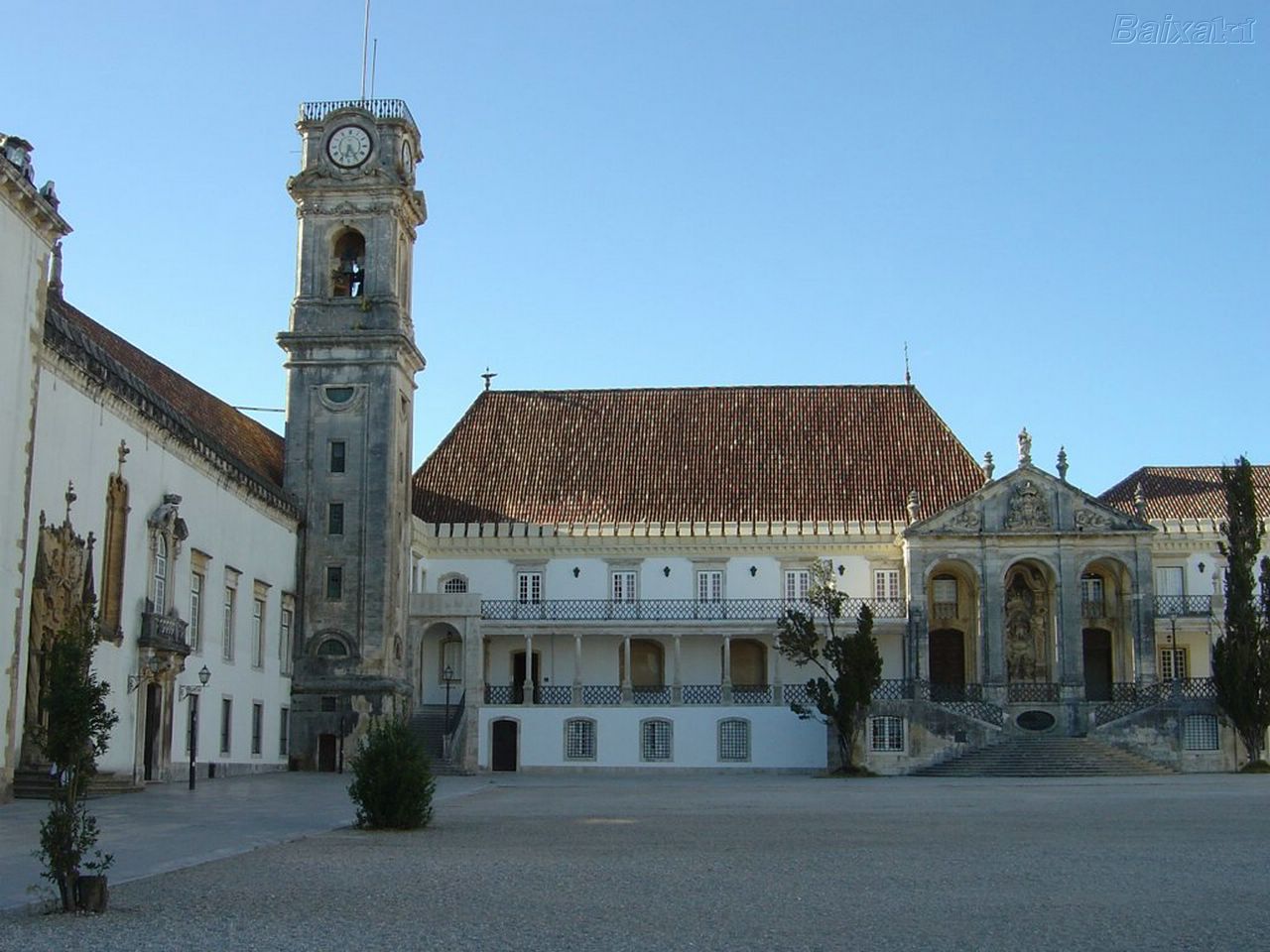 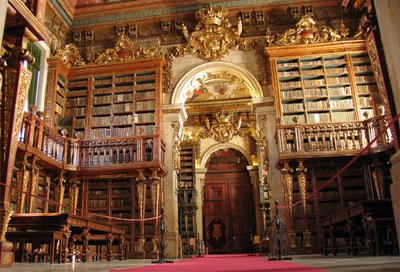 partir para o impossível
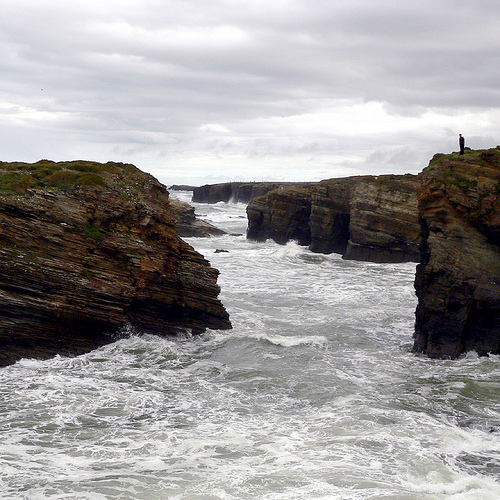 a aventura desmedida das descobertas
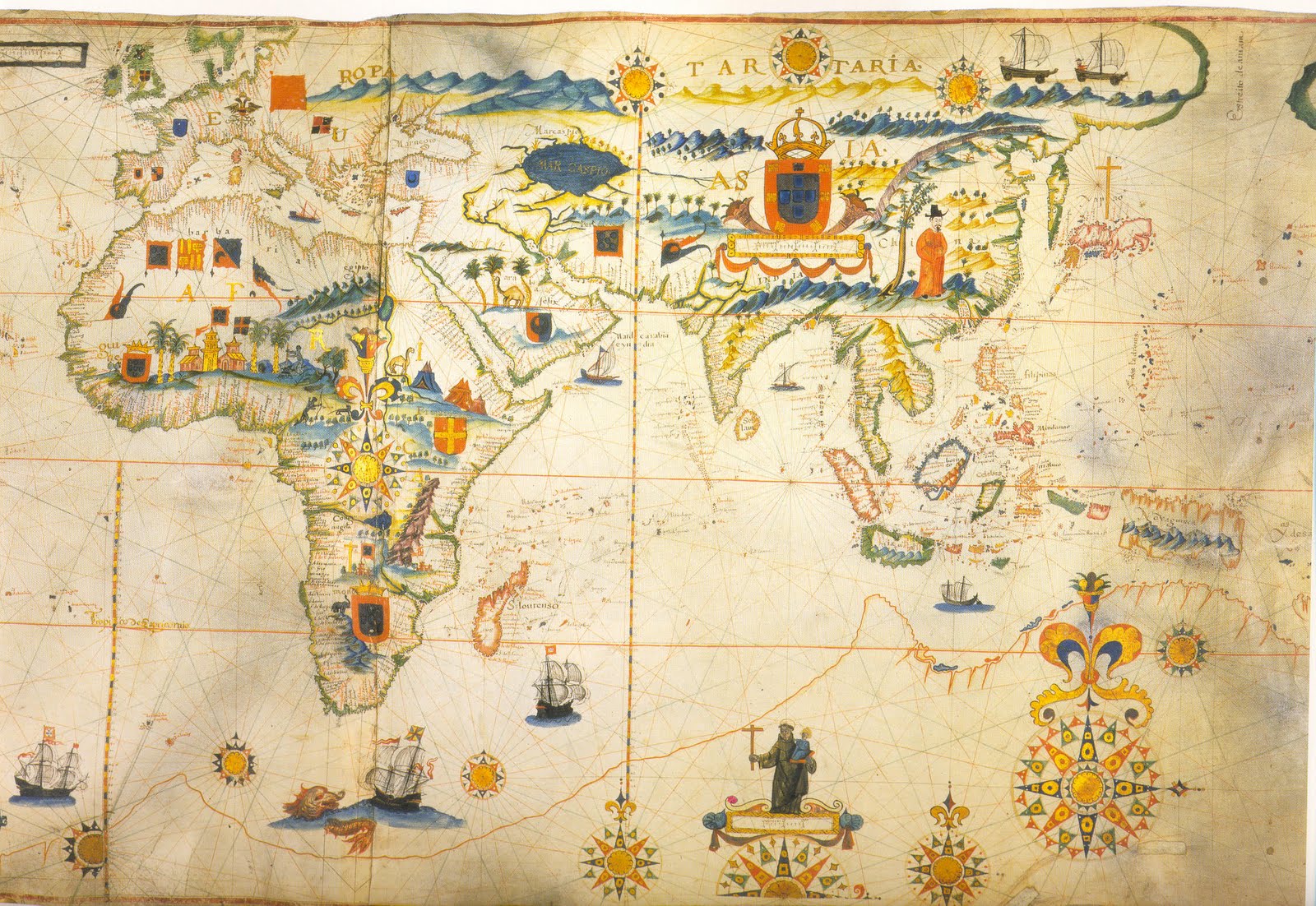 “uma história  filosófica dos descobrimentos”
“a palavra-chave da época, “Descobrimentos”, (…) designa a encarnação de praticas pelas quais o desconhecido se transforma em conhecido, o não representado em representado“



Peter Sloterdijk
Palácio de Cristal, Lisboa: 
Relógio d’Água, pp. 105-106
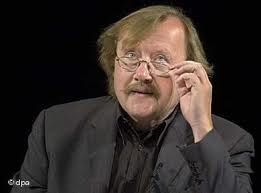 “sem a elaboração de sistemas de demência que justificassem como actos racionais tais saltos no indistinto e no desconhecido, as viagens dos portugueses  nunca se teriam realizado. Esse é um dos traços essenciais da loucura bem sistematizada: sabe transmitir-se a outros sob as vestes do projecto plausível”



Peter Sloterdijk
Palácio de Cristal, p. 62
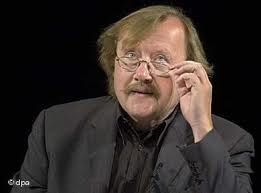 cinco viagens, das muitas que se fizeram
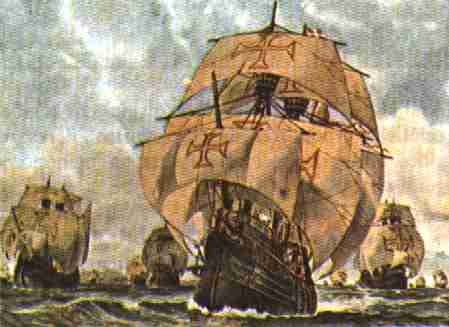 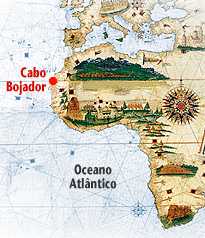 1ª
passagem 
do cabo 
Bojador
(1433)






    Gil Eanes
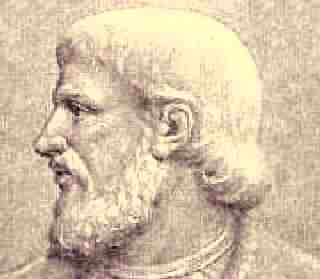 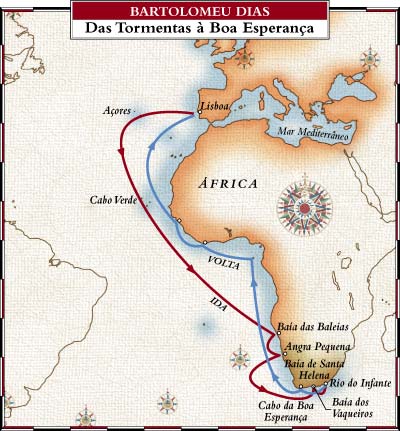 2ª
passagem 
do cabo 
Da Boa 
Esperança
(1487)








Bartolomeu    Dias
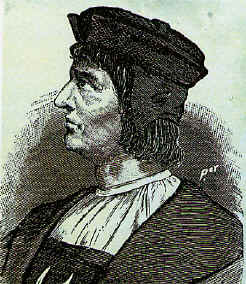 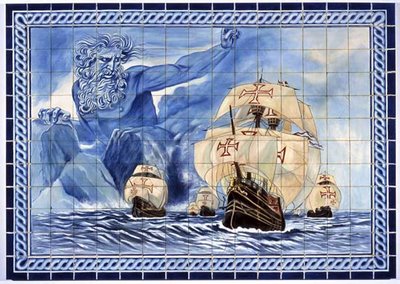 “ (…) quando uma figura Se nos mostra no ar, robusta e válida, De disforme e grandíssima estatura, O rosto carregado, a barba esquálida, Os olhos encovados, e a postura Medonha e má, e a cor terrena e pálida, Cheios de terra e crespos os cabelos,
A boca negra, os dentes amarelos.

"Tão grande era de membros, que bem posso Certificar-te, que este era o segundo De Rodes estranhíssimo Colosso, Que um dos sete milagres foi do mundo: Com um tom de voz nos fala horrendo e grosso, Que pareceu sair do mar profundo: Arrepiam-se as carnes e o cabelo A mi e a todos, só de ouvi-lo e vê-lo.                               
                                                                               Camões
Lusiadas, Canto V
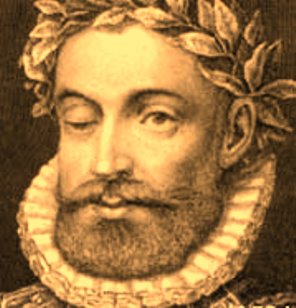 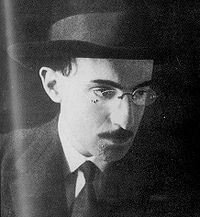 O mostrengo que está no fim do mar                                                                           
Na noite de breu ergueu-se a voar;
À roda da nau voou três vezes,
Voou três vezes a chiar,
E disse: «Quem é que ousou entrar
Nas minhas cavernas que não desvendo,
Meus tectos negros do fim do mundo?»
E o homem do leme disse, tremendo:
«El-rei D. João Segundo!»
  
«De quem são as velas onde me roço?
De quem as quilhas que vejo e ouço?»
Disse o mostrengo, e rodou três vezes,
Três vezes rodou imundo e grosso.
«Quem vem poder o que só eu posso,
Que moro onde nunca ninguém me visse
E escorro os medos do mar sem fundo?»
E o homem do leme tremeu, e disse:
«El-rei D. João Segundo!»
  
Três vezes do leme as mãos ergueu,
Três vezes ao leme as reprendeu,
E disse no fim de tremer três vezes:
«Aqui ao leme sou mais do que eu:
Sou um povo que quere o mar que é teu;
E mais que o mostrengo, que me a alma teme
E roda nas trevas do fim do mundo,
Manda a vontade, que me ata ao leme,
D' El-rei D. João Segundo!»                                                                                                                Mensagem, O Mostrengo
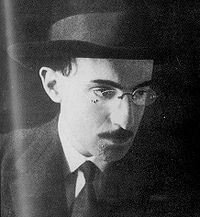 The bogey-beast that lives at the end of the sea
In the pitch dark night rose up in the air;
Around the galleon it flew three times,
Three times it flew a-squeaking,
And said: "Who has dared to enter
My dens which I do not disclose,
My black roofs of the end of the world?"
And the helmsman said, a-trembling:
"King Don Joao the Second!"
 
"Whose are the sails over which I skim?
Whose are the keels I see and hear?"
Said the monster, and circled three times,
Three times it circled filthy and thick.
"Who comes to do what only I can,
I who ell where none has ever seen me
And pour forth the fears of the bottomless sea?"
And the helmsman trembled, and said:
"King Don Joao the Second!"
 
Three times from the helm he raised his hands,
Three times on the helm he lay them back,
And said, after trembling three times:
"Here at the helm I am more than myself:
I am a People who wants the sea that is yours;
And more than the monster, that my soul does fear
And dwells in the dark of the end of the world,
Commands the will, that binds me to the helm,
Of King Don Joao the Second!"                                                                                                    Mensage, The bogey-beast
3ª
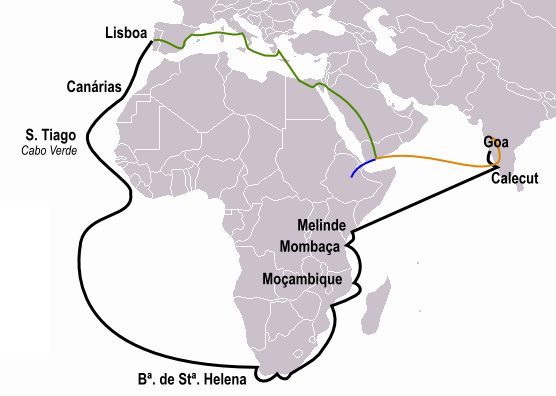 descoberta 
do caminho 
marítimo 
para a 
India
(1497)





Vasco da Gama
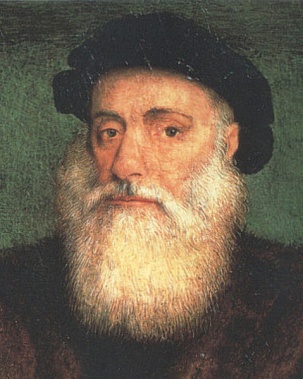 partida (séria, grave e solene) de Vasco da Gama
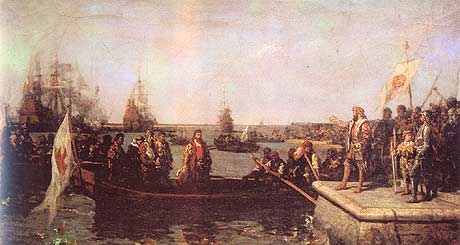 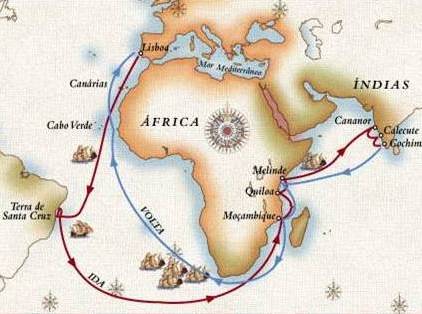 4ª
descoberta do Brasil (1500)







     Alvares Cabral
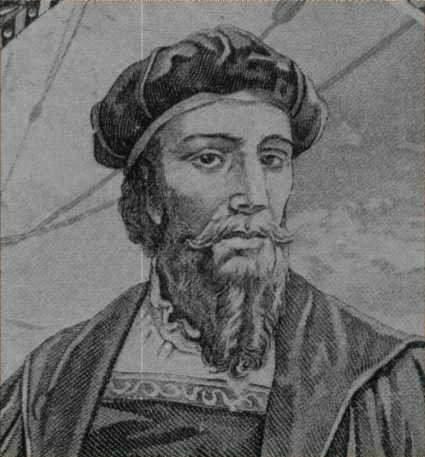 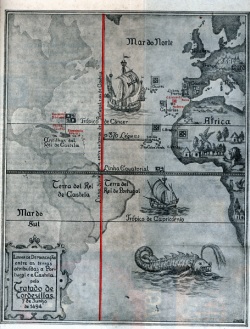 Brasil:
descoberta 
ou
achamento 
     ?

Tratado de
Tordesilhas
(1494)
5ª
a primeira viagem à volta do mundo (1519)







                                 
                              Fernão de Magalhães
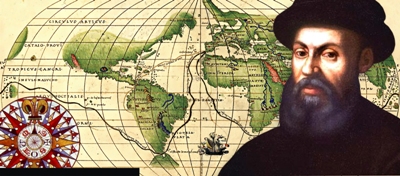 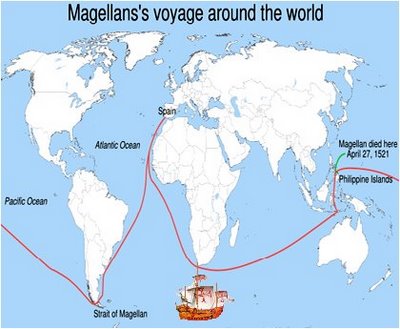 o primado da ida
“Se, após o motim dos seus capitães diante de s. Julian, na costa patagónica da América do Sul, a 1 de Abril de 1520, o português Magalhães não tivesse, apesar de todas as objecções dos seus subordinados, desembarcado e executado os insubordinados  nobres espanhóis, não teria feito compreender aos seus homens, com a maior determinação, o que significa uma viagem de ida incondicional, e se,  (…) não tivesse ameaçado de morte quem quer que falasse de regresso ou mencionasse a falta de viveres, a viagem por oeste para as Molucas teria acabado logo no primeiro quinto do trajecto”

        Sloterdijk    Palacio de Cristal, p. 91
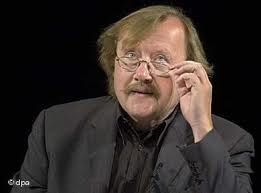 um império improvável e inaudito
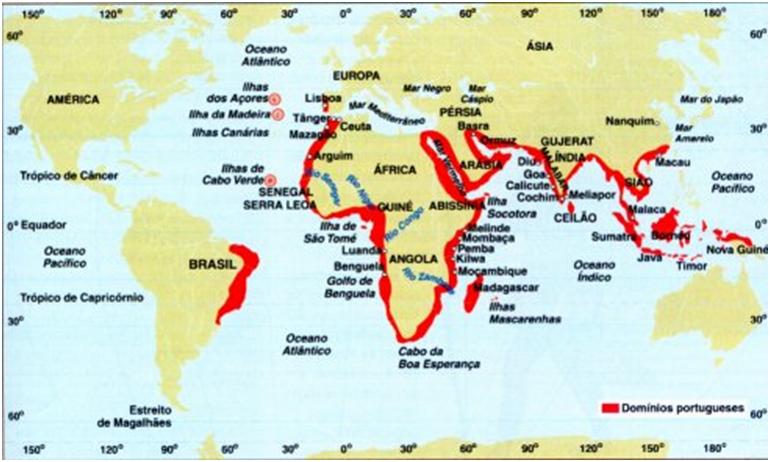 depois dos navegadores, são os conquistadores que partem para oriente.
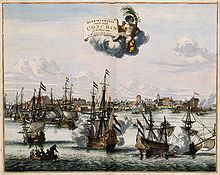 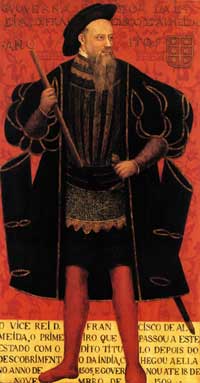 D. Francisco de Almeida 
1º vice rei da India 
parte em 1505 
com 22 navios 
e 1500 homens
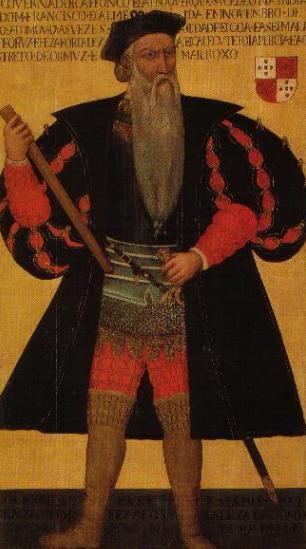 D. Afonso de Albuquerque 
2º vice rei da India 
parte em 1508. 
Toma Ormuz, Malaca, 
chega a Timor e Macau,
e faz de Goa a capital
do seu império
grandezas
“o português era a ‘língua franca’ do oriente, e falava-se na Índia, na Malásia, no Pegu, em Bramá, em Sião, no Tonquim, na Cochinchina, na China, em Comoran na Pérsia, em Meca da Arábia, em Bassorá da Turquia”.


                                                                     António Sérgio, 
					     Breve Interpretação  da História de Portugal, 
                                                                     Lisboa, Sá da Costa, 1972, p. 29
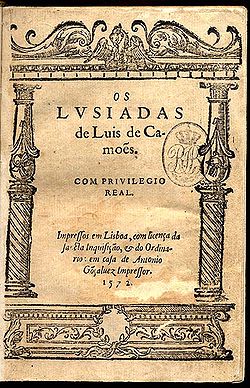 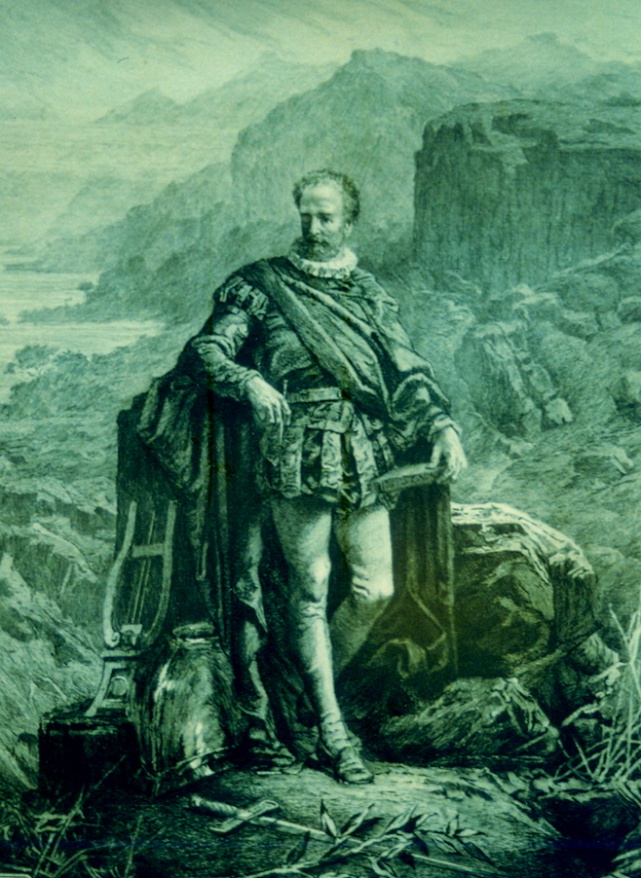 Camões 
 (1465 – 1536)
Gil Vicente 
      (1465 – 1536)
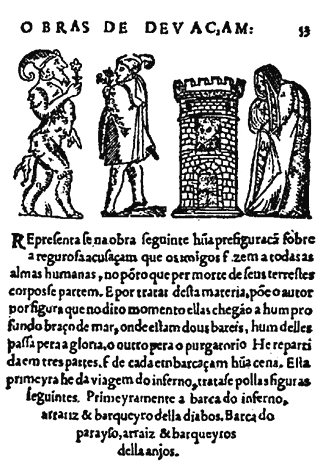 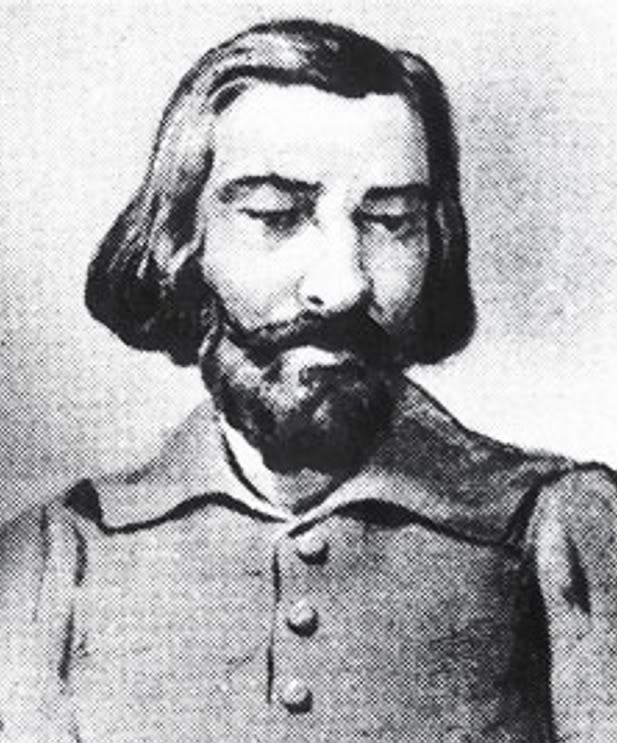 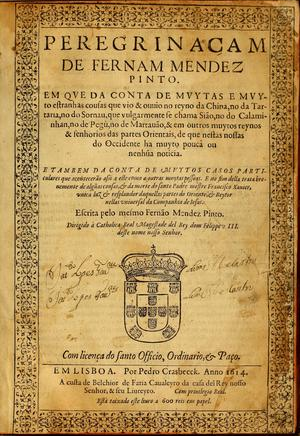 Fernão Mendes Pinto 
   (1510 – 1583)
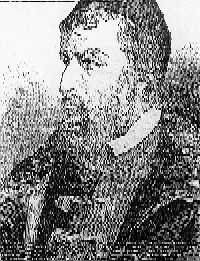 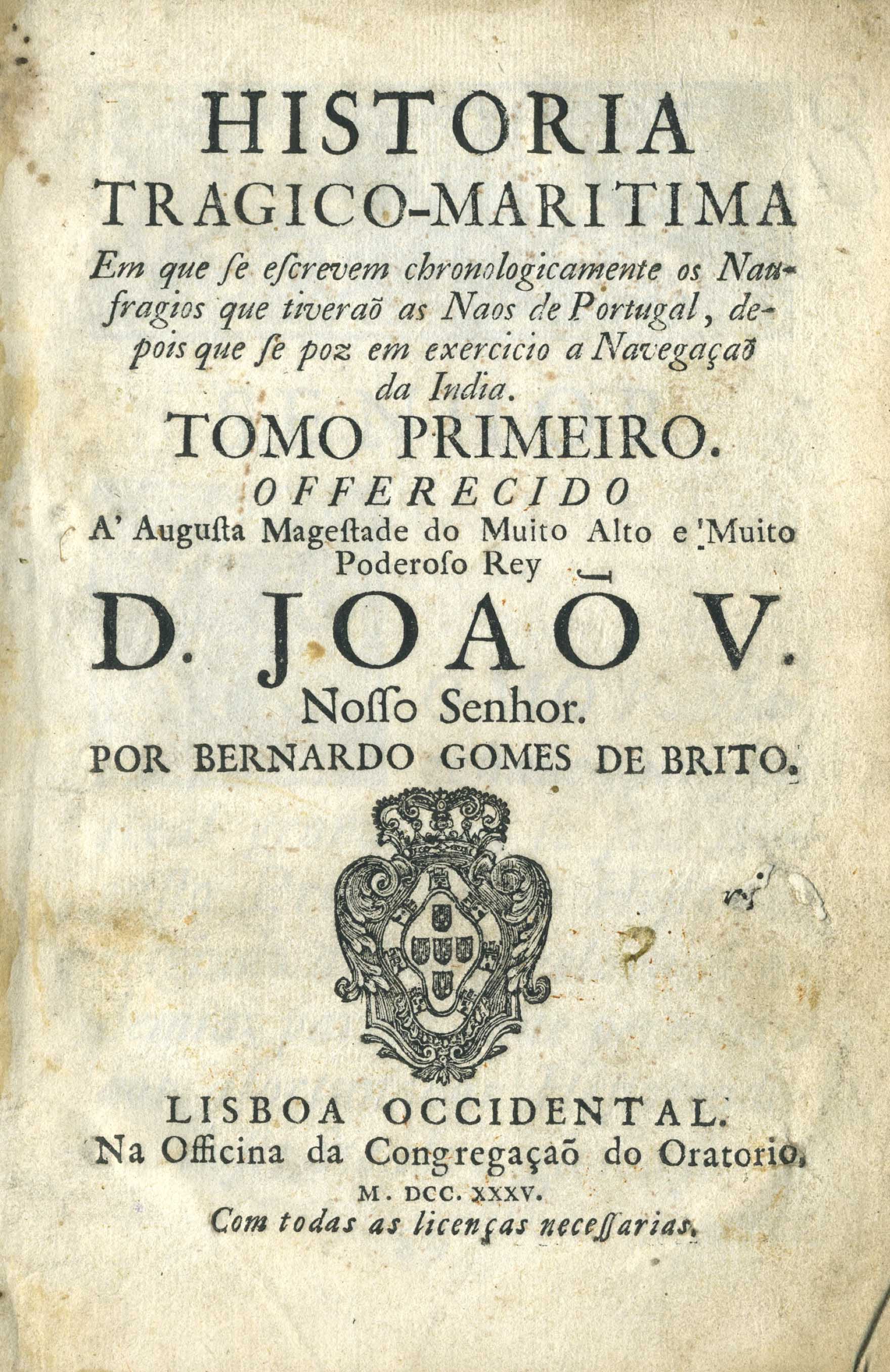 relações de naufrágios 
e sucessos infelizes acontecidos aos navegadores portugueses
 reunidos por Bernardo Gomes de Brito e publicados em 2 volumes, em 1735 e 1736
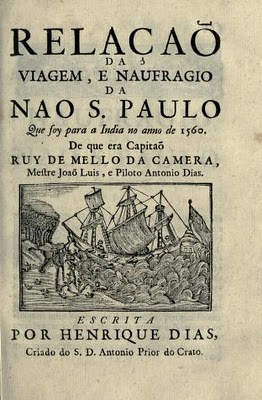 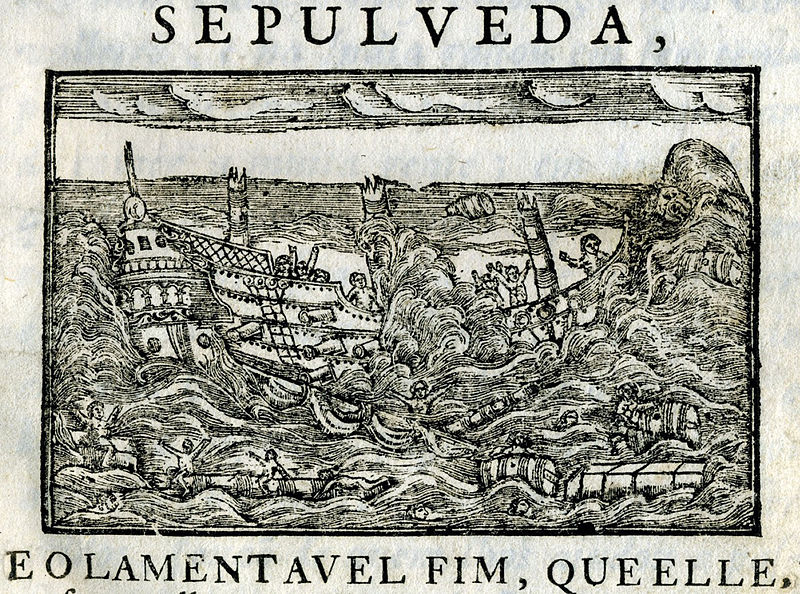 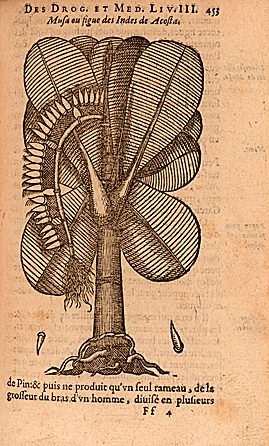 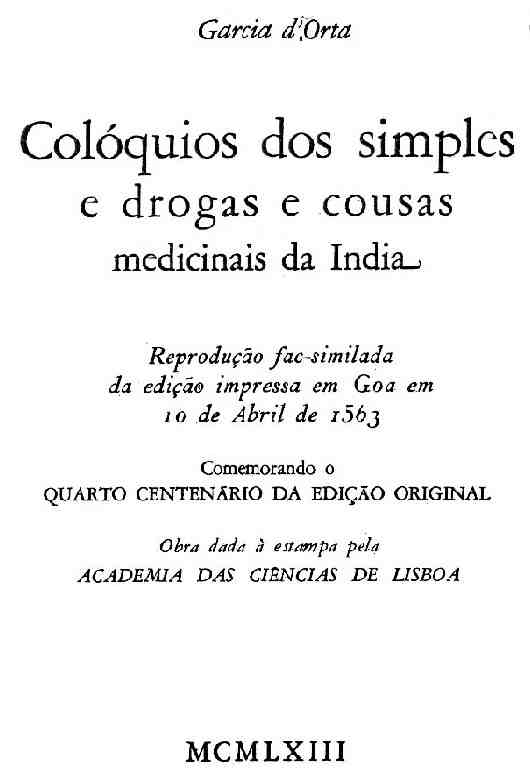 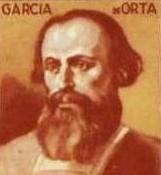 Garcia da Horta
     (1500-1568)
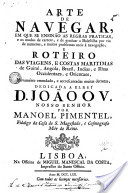 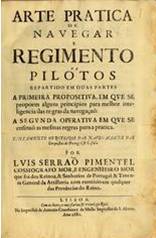 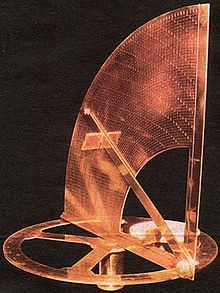 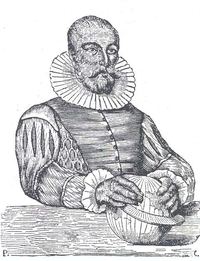 Pedro Nunes    (1502 -1578)
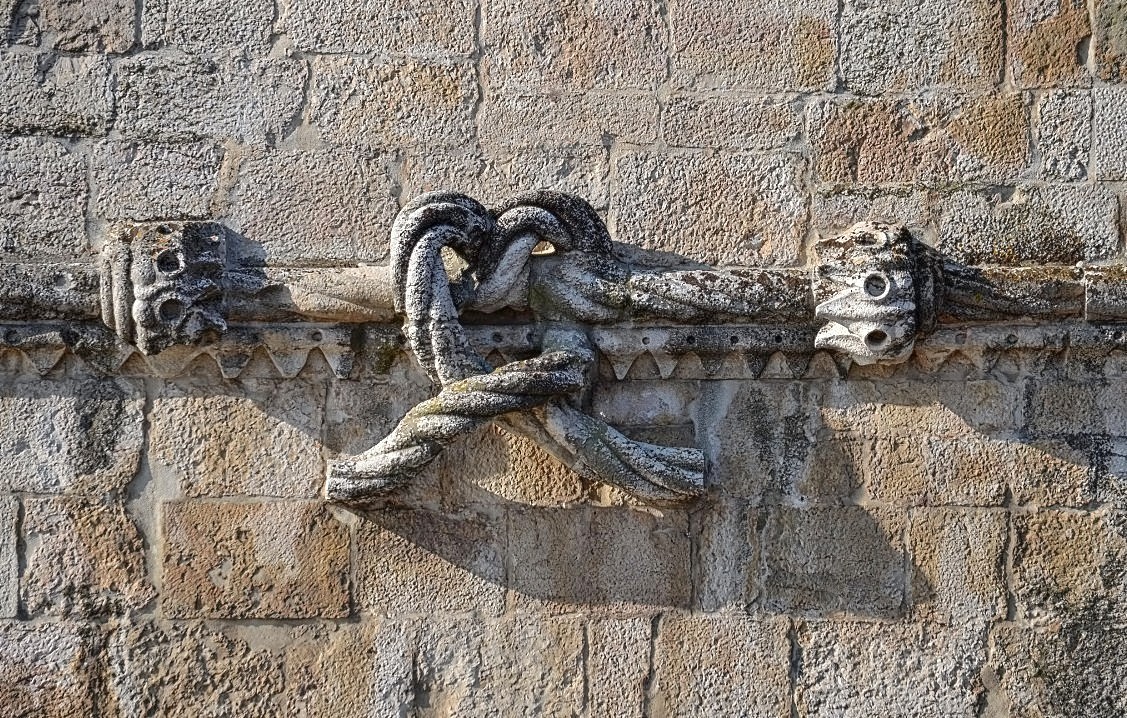 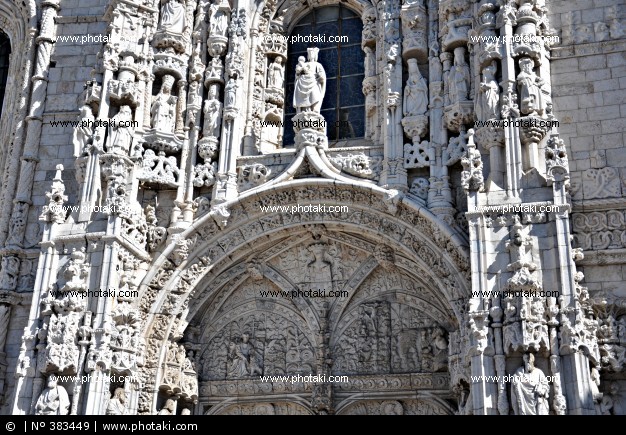 sinais de decadência
Inquisição (1536)
Alcácer Quibir (1578)
Terramoto (1755)
Invasões francesas (1807-1814)
“Nunca povo algum absorveu tantos tesouros, ficando ao mesmo tempo tão pobre”
				Antero,  Causas da decadência dos 					povos peninsulares, p. 24
a inquisição é instituída em Portugal pela bula papal “Cum ad nihil magis” (1536)
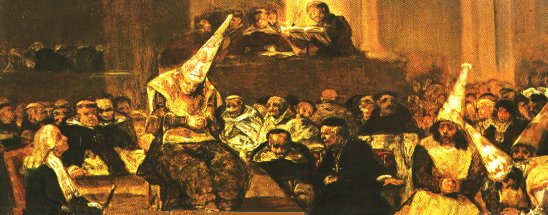 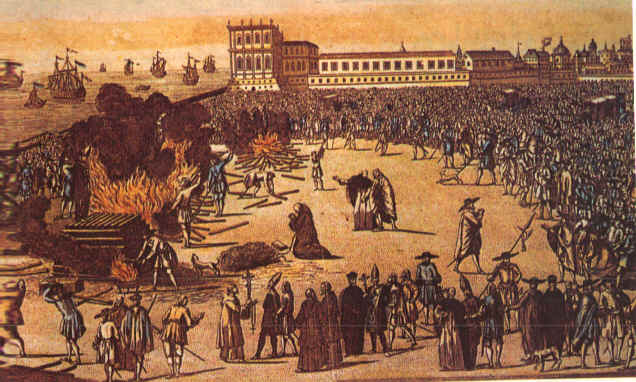 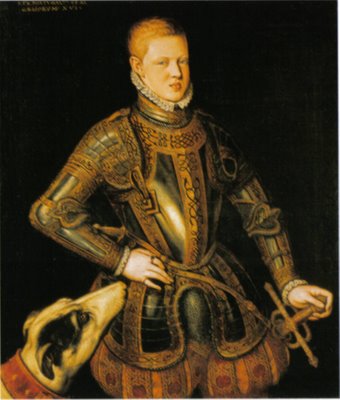 Alcácer Quibir 4 Agosto 1578
D. Sebastião (1554—1578)
O  sebastianismo é anterior ao desaparecimento de D. Sebastião em Alcácer Quibir
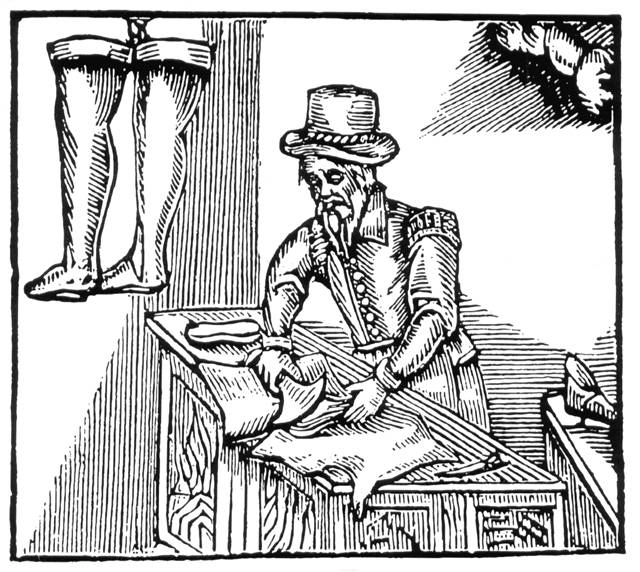 Bandarra (1500 —1556)
sebastianismo, irrealismo, saudosismo e sentimento de perda irreparável
“O máximo de existência irrealista que nos foi dado viver, e o máximo de coincidência com o nosso ser profundo, o sebastianismo representa a consciência delirada de uma fraqueza nacional, de uma carência, e essa carência é real”
											     Eduardo Lourenço                                                  O labirinto da saudade, p. 24
terramoto, marmoto e piromoto (1755)
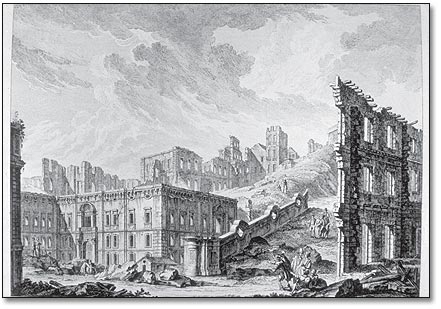 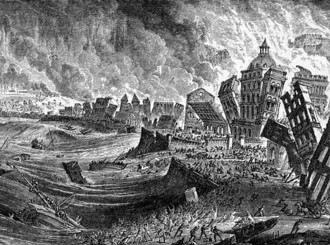 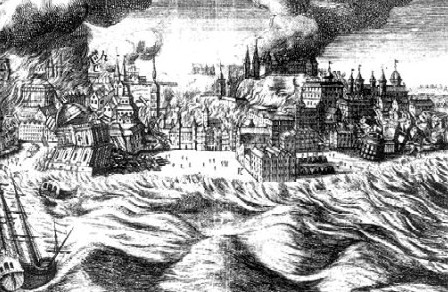 invasões francesas
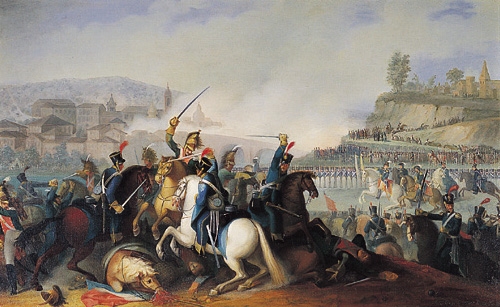 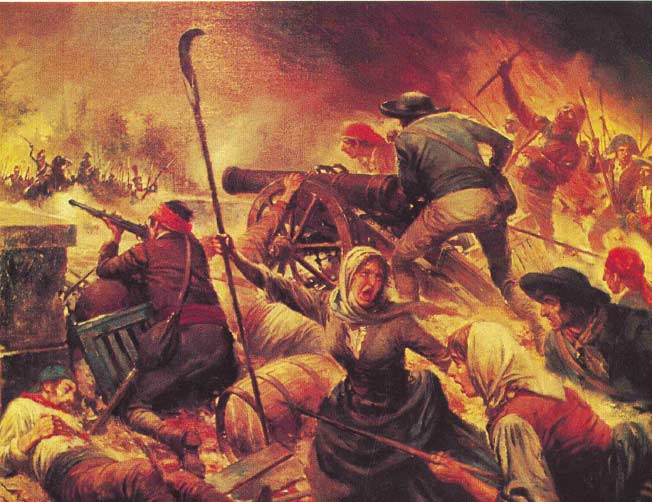 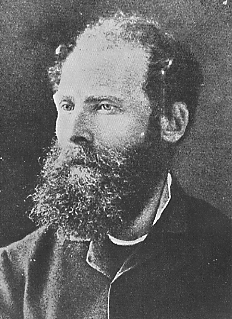 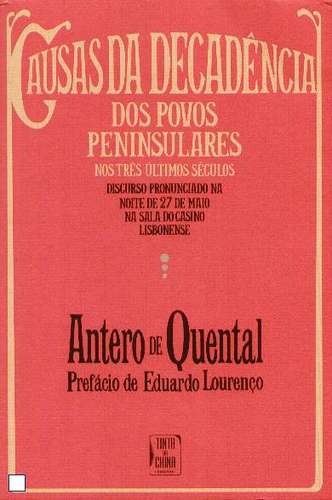 Antero de Quental  
            (1842-1891)
“Causas da decadência dos povos peninsulares”

(…)
“Ora esses fenómenos capitais são três, e de três espécies: um moral, outro político, outro económico. O primeiro é a transformação do catolicismo, pelo Concílio de Trento. O segundo, o estabelecimento do absolutismo, pela ruína das liberdades locais. O terceiro, o desenvolvimento das conquistas longínquas. 
(…)
a expulsão dos judeus e mouros empobrece as duas nações, paralisa o comércio e a indústria, e dá um golpe mortal na agricultura em todo o Sul da Espanha: a perseguição dos cristãos-novos faz desaparecer os capitais: a Inquisição passa os mares, e, tornando-nos hostis os índios, impedindo a fusão dos conquistadores e dos conquistados
…
A escravatura (além de todas as suas deploráveis consequências morais) esterilizou pelo trabalho servil. Só o trabalho livre é fecundo: só os resultados do trabalho livre são duradouros.”

						              Antero de Quental (1871) 
							Causas da decadência dos povos 					               peninsulares, Lisboa: Ulmeiro, 				                       pp. 30, 45 e 60.
episódios felizes
Fim da escravatura (1761) 
Independência do Brasil (1825)
Implantação da República (1910)
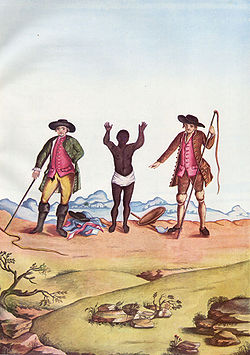 Portugal foi 
o primeiro país a abolir a escravatura            (1761)
Portugal pioneiro do abolicionismo
O Marques de Pombal aboliu a escravatura em Portugal e na Índia por decreto de 12 de Fevereiro de 1761. Mais tarde,  no reinado de D. Luis, foi proclamada  a abolição da escravatura  em todo o território português. 

     “Todos os indivíduos dos dois sexos, sem excepção alguma, que no mencionado dia se acharem na condição de escravos, passarão à de libertos e gozarão de todos os direitos e ficarão sujeitos a todos o deveres concedidos e impostos aos libertos pelo decreto de 19 de Dezembro de 1854.“
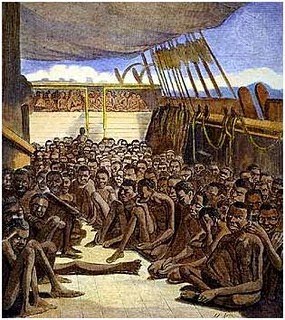 Portugal  foi também pioneiro do comércio de escravos
independência do Brasil
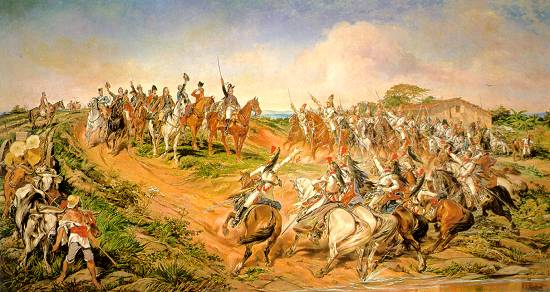 a família real portuguesa no Brasil
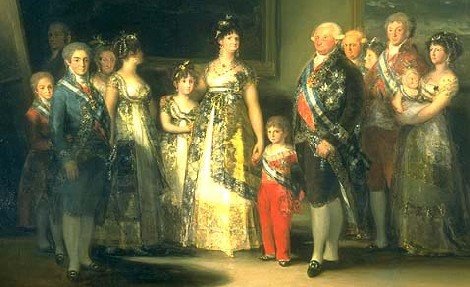 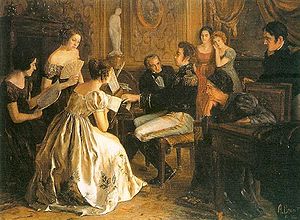 nas margens do Ipiranga, o príncipe regente proclama a independência do Brasil: “independência ou morte!”
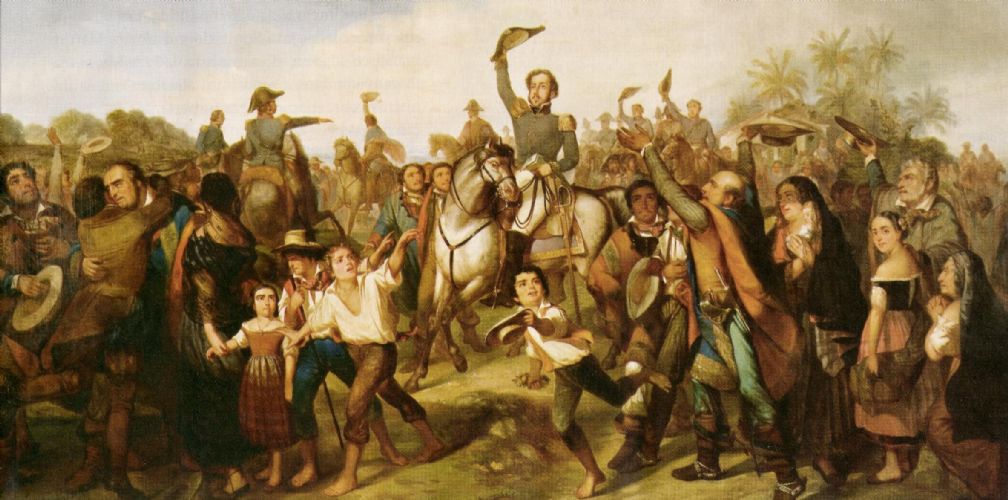 implantação da República (1910)
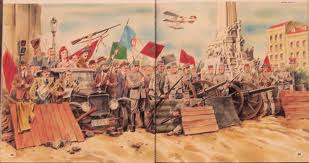 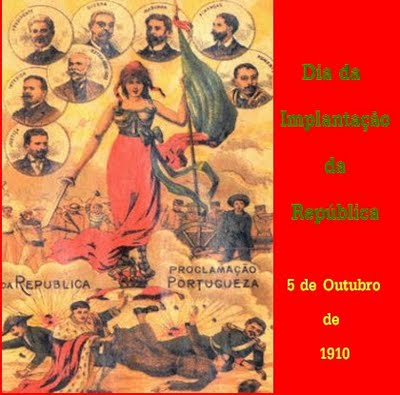 “o patriotismo fora a sua arma ideológica antes do triunfo, seria a sua justificação permanente apos 1910
(…)
uma Pátria, aquela mesma que em música e palavras se definira na Portuguesa, como ‘herois do mar, nobre povo, nação valente’”
                                               




Eduardo Lourenço, Labirinto da Saudade, Lisboa: D. Quixote, 1978, 
p. 28
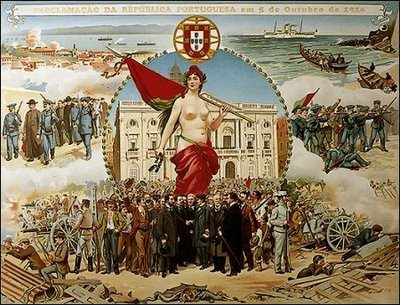 o estado novo
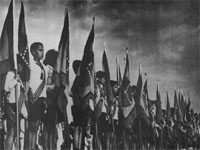 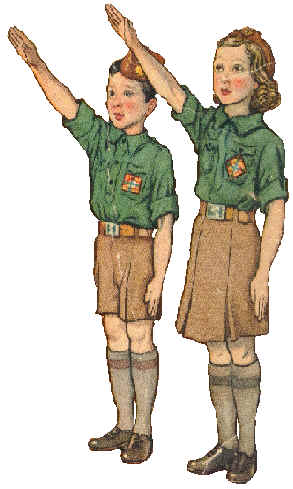 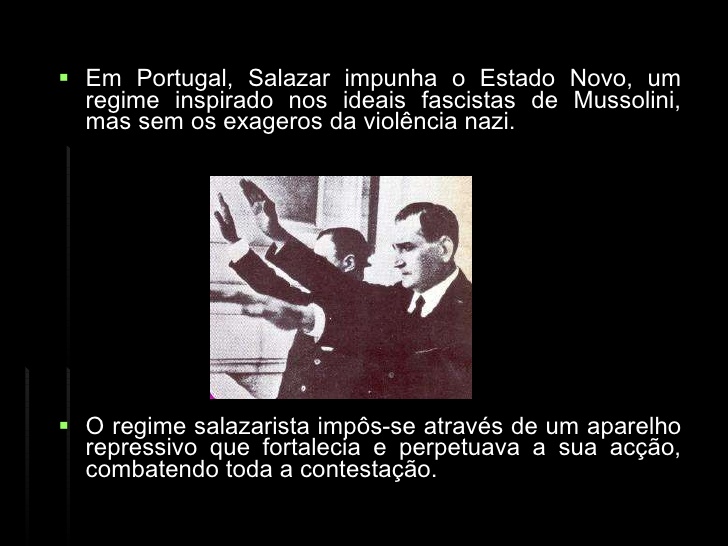 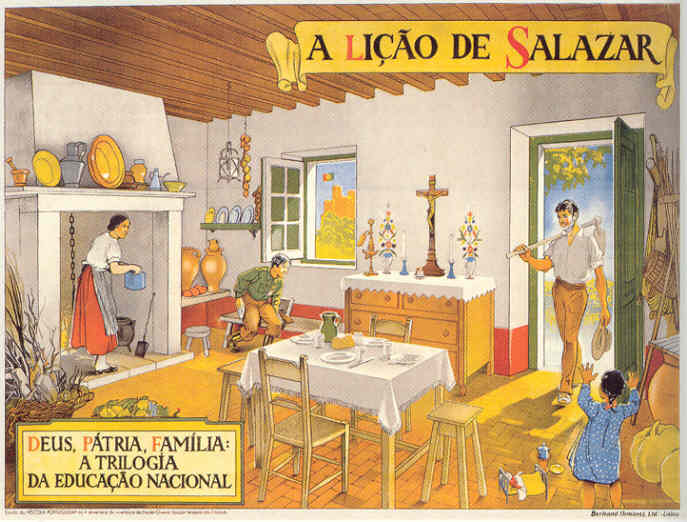 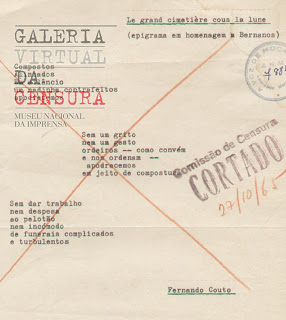 censura
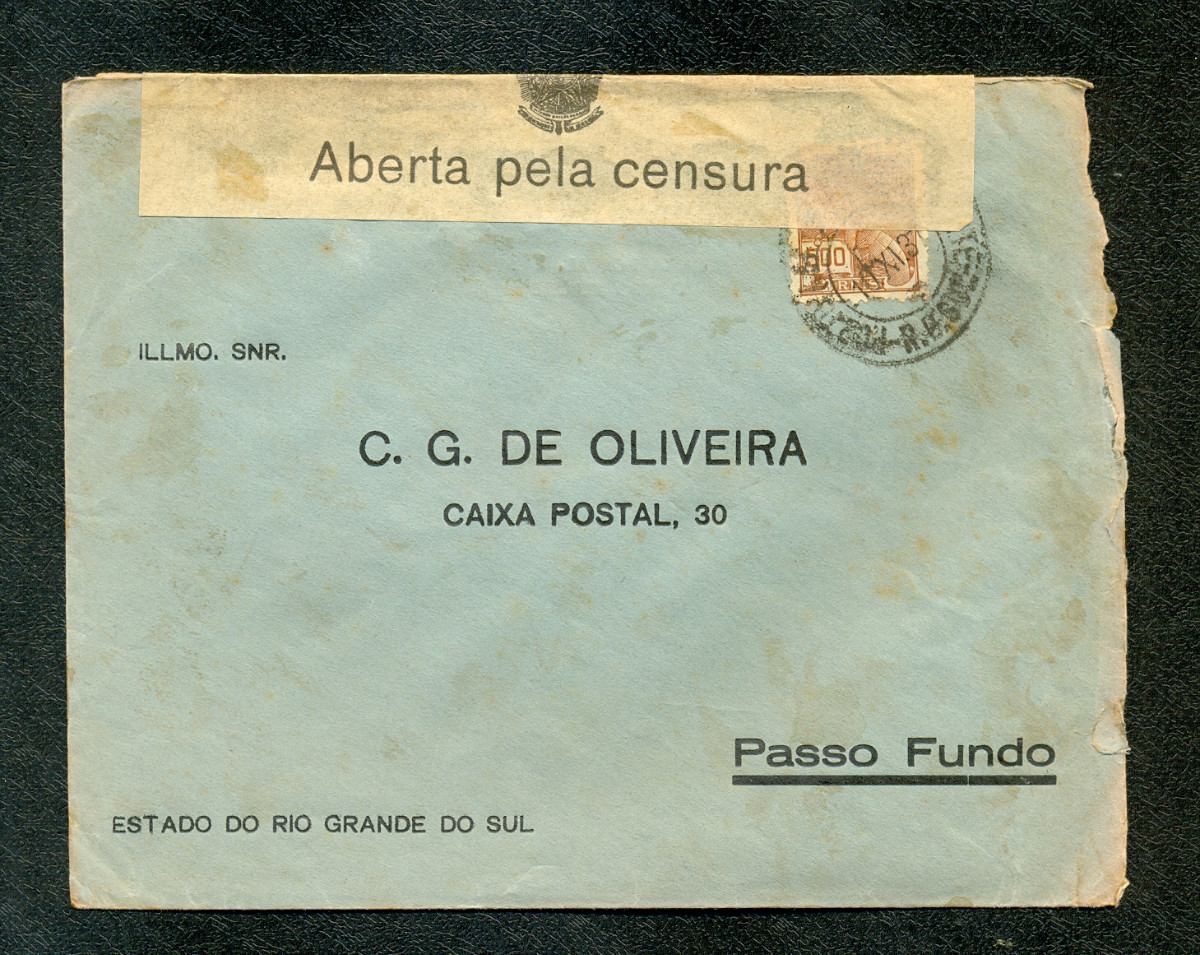 presos políticos
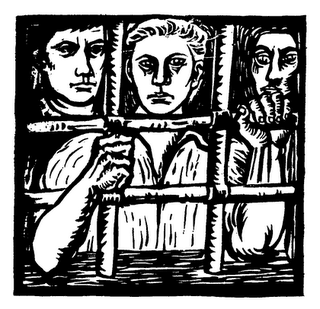 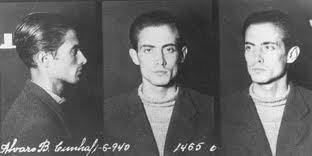 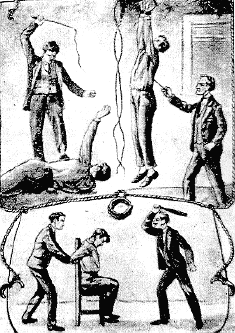 tortura
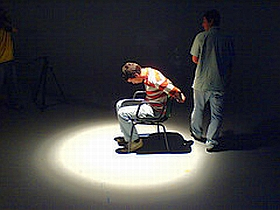 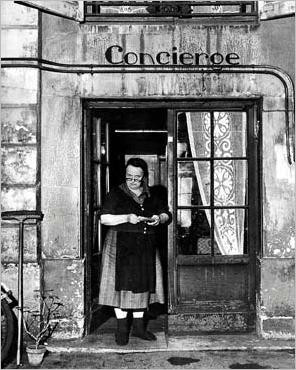 imigração massiva
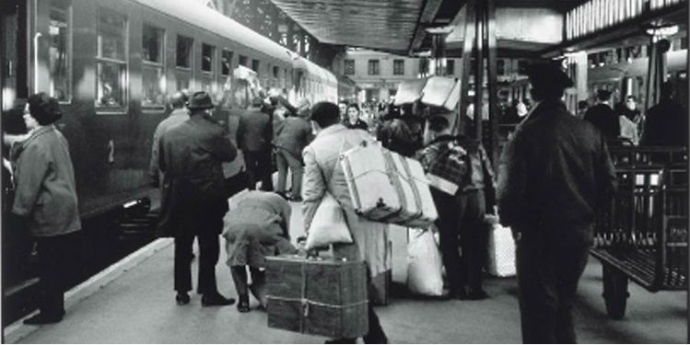 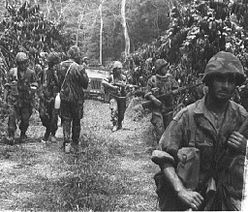 guerra colonial
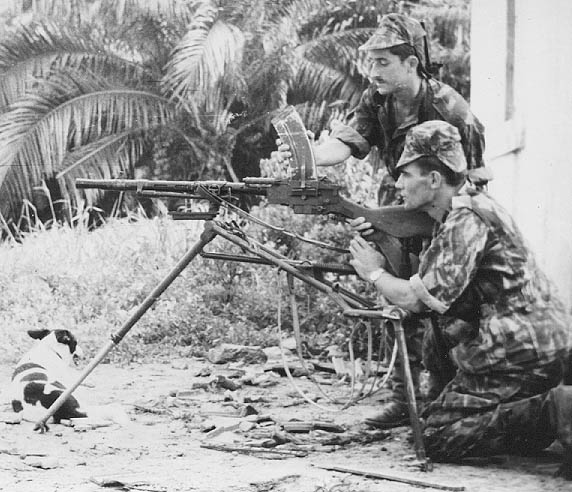 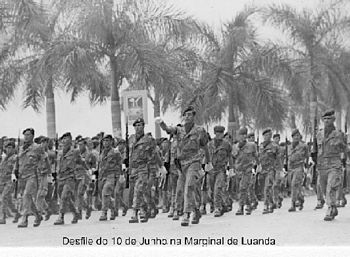 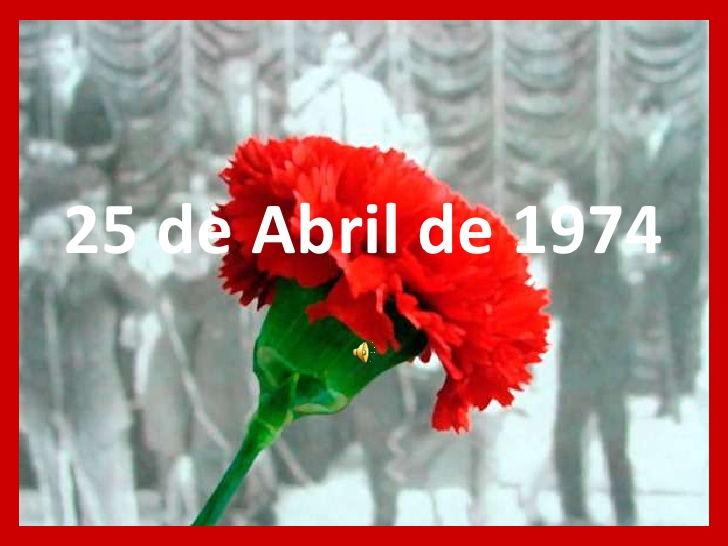 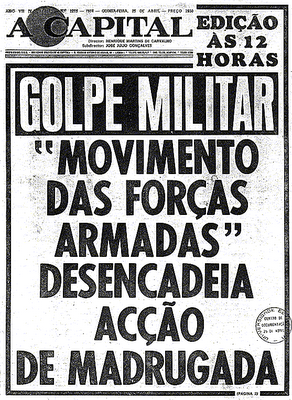 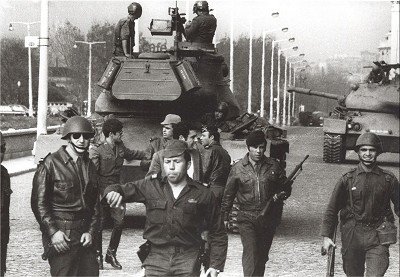 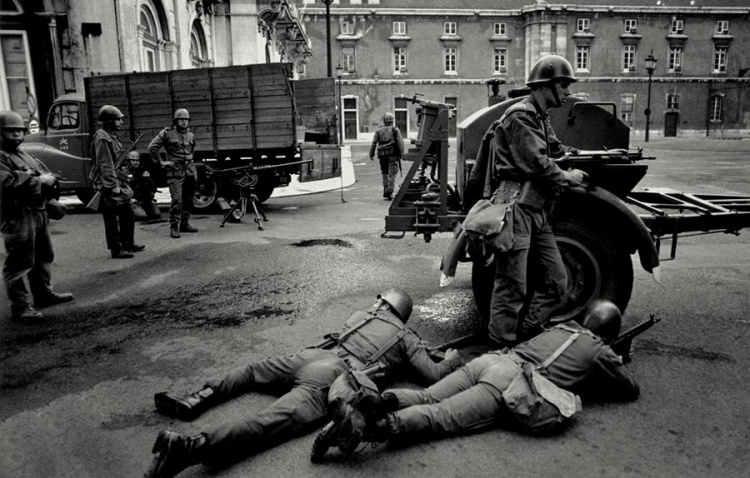 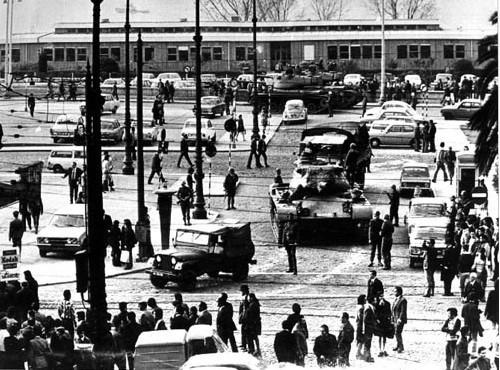 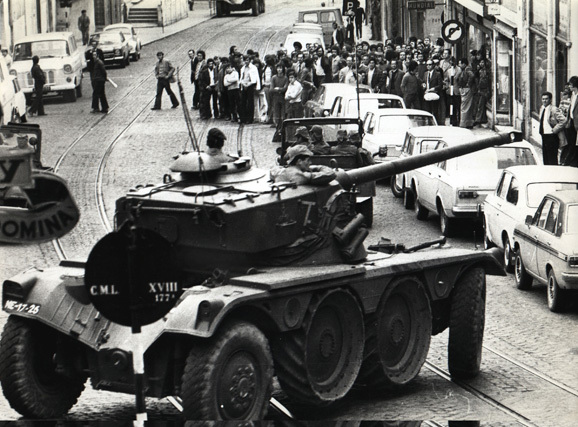 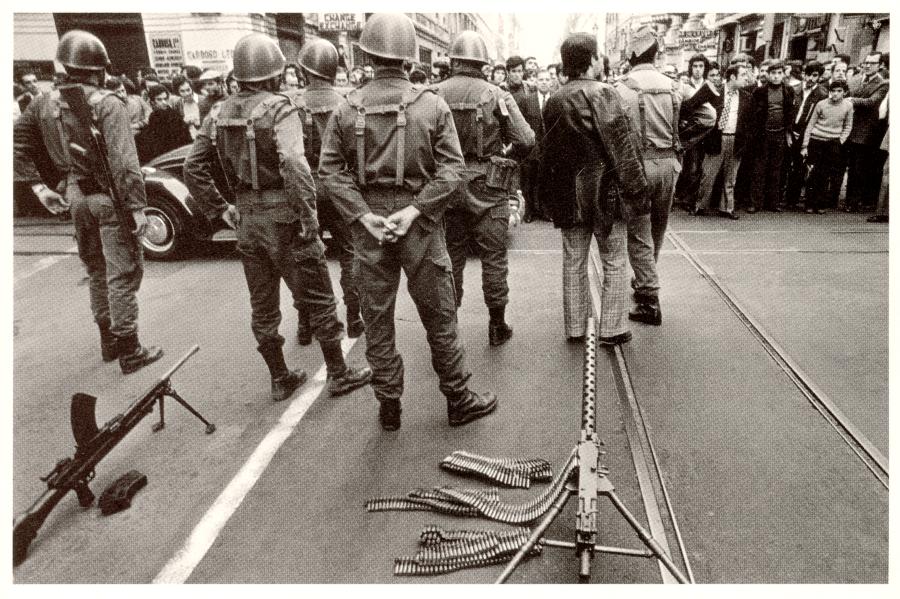 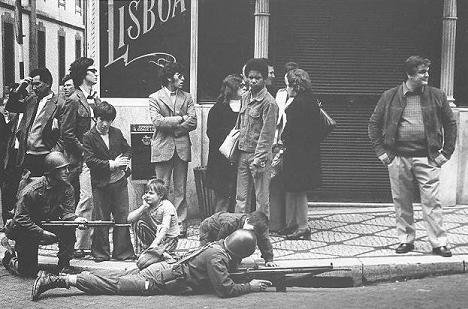 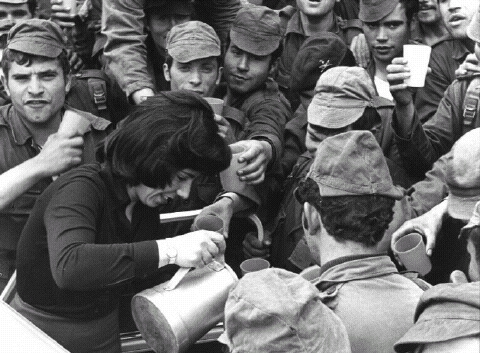 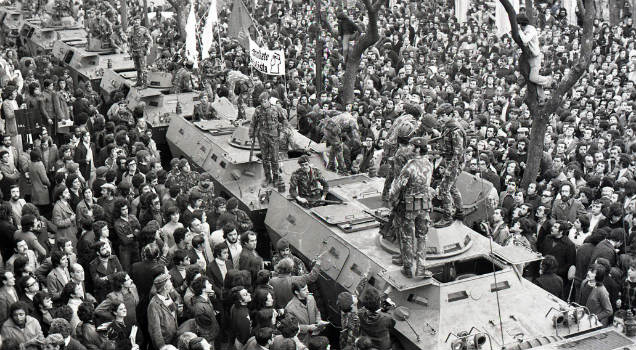 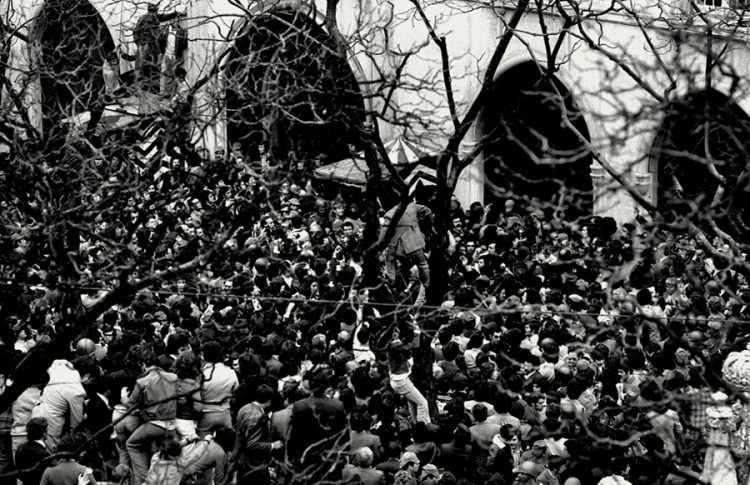 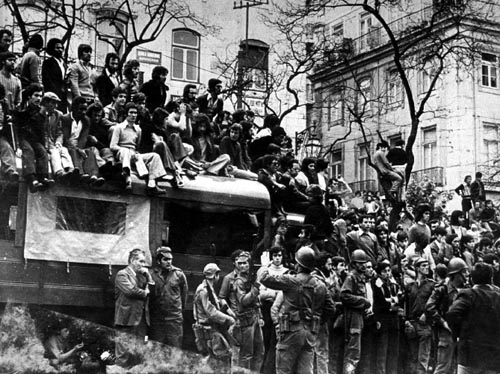 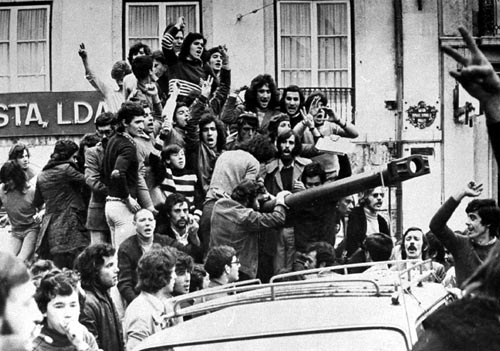 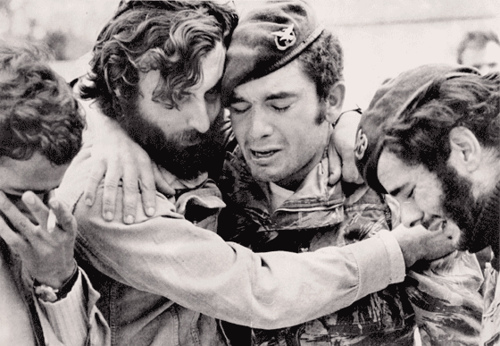 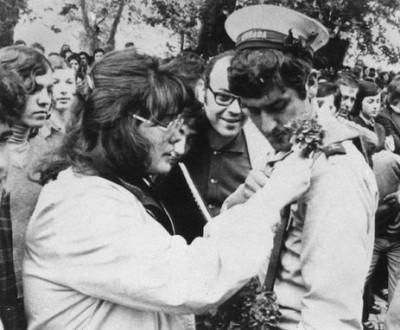 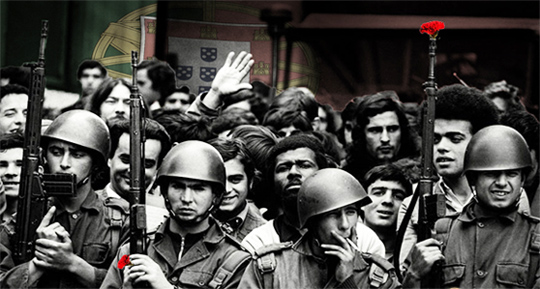 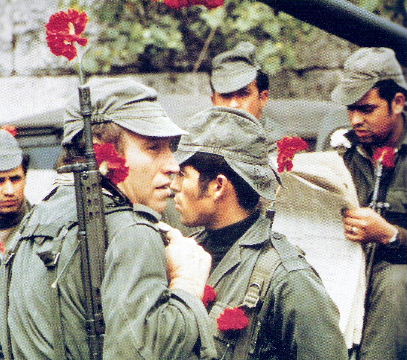 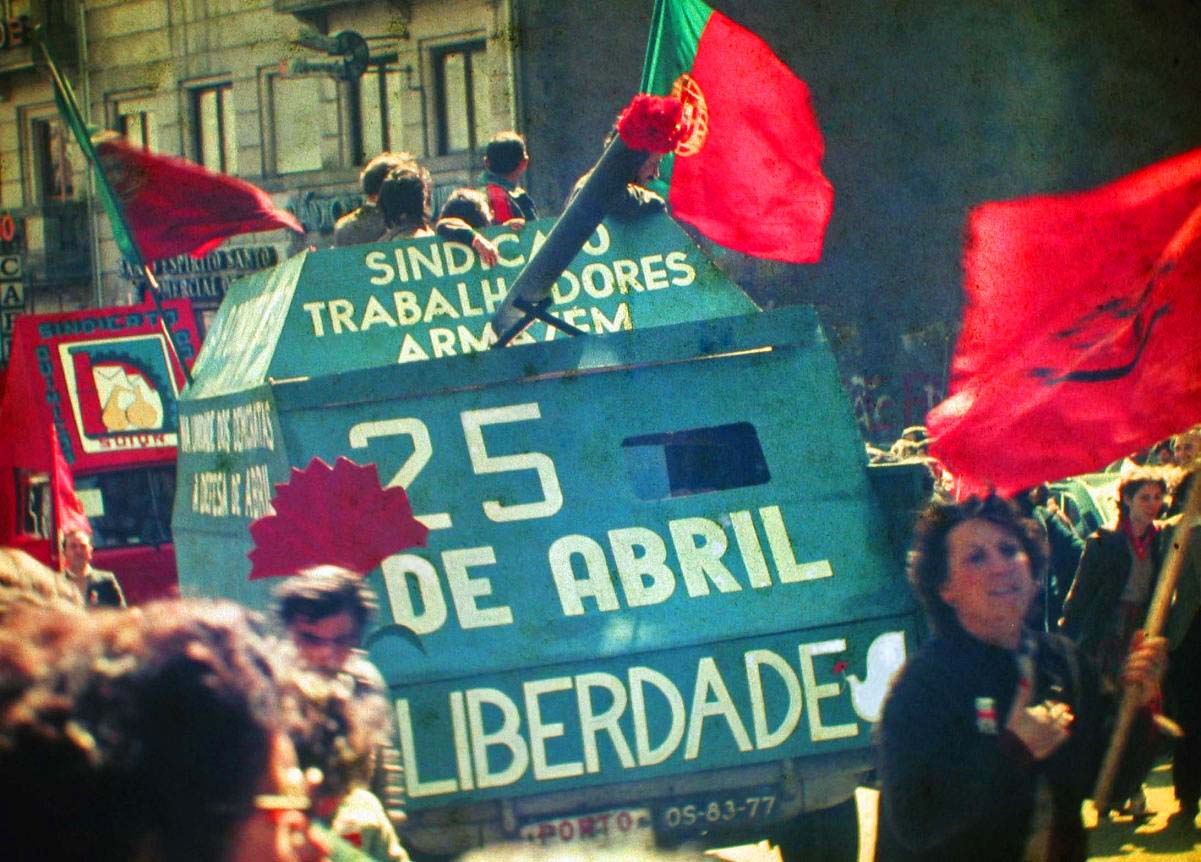 Grândola vila morena
Grândola, vila morenaTerra da fraternidadeO povo é quem mais ordenaDentro de ti, ó cidade 
     Dentro de ti, ó cidadeO povo é quem mais ordenaTerra da fraternidadeGrândola, vila morena 
      Em cada esquina, um amigoEm cada rosto, igualdadeGrândola, vila morenaTerra da fraternidade
Terra da fraternidadeGrândola, vila morenaEm cada rosto, igualdadeO povo é quem mais ordena 
      À sombra duma azinheiraQue já não sabia a idadeJurei ter por companheiraGrândola, a tua vontade 
      Grândola a tua vontadeJurei ter por companheiraÀ sombra duma azinheiraQue já não sabia a idade
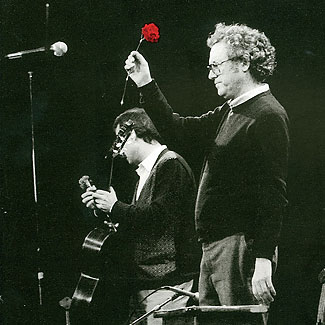 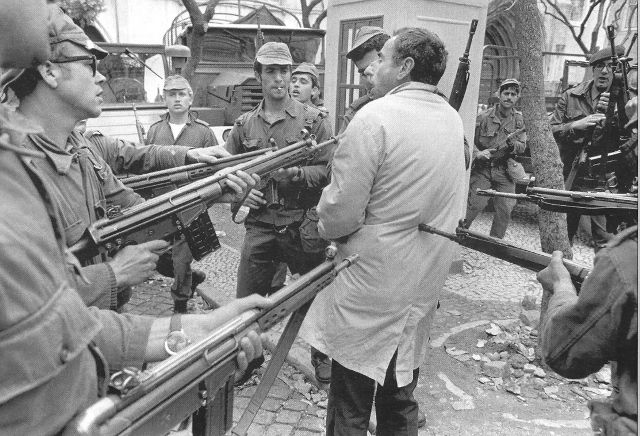 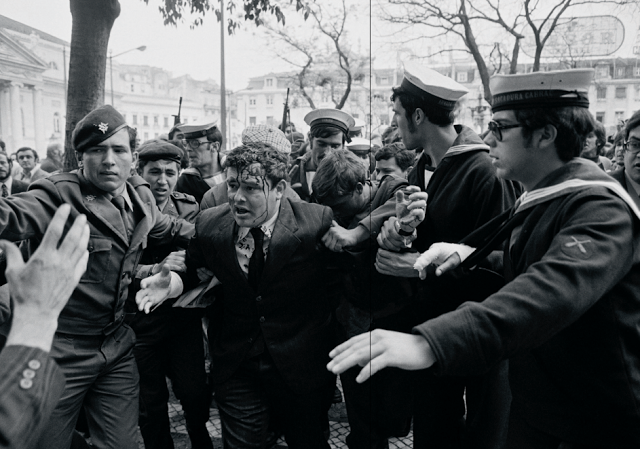 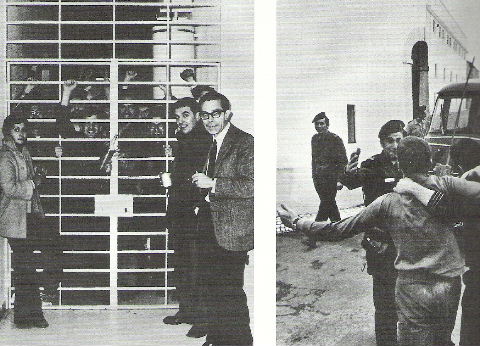 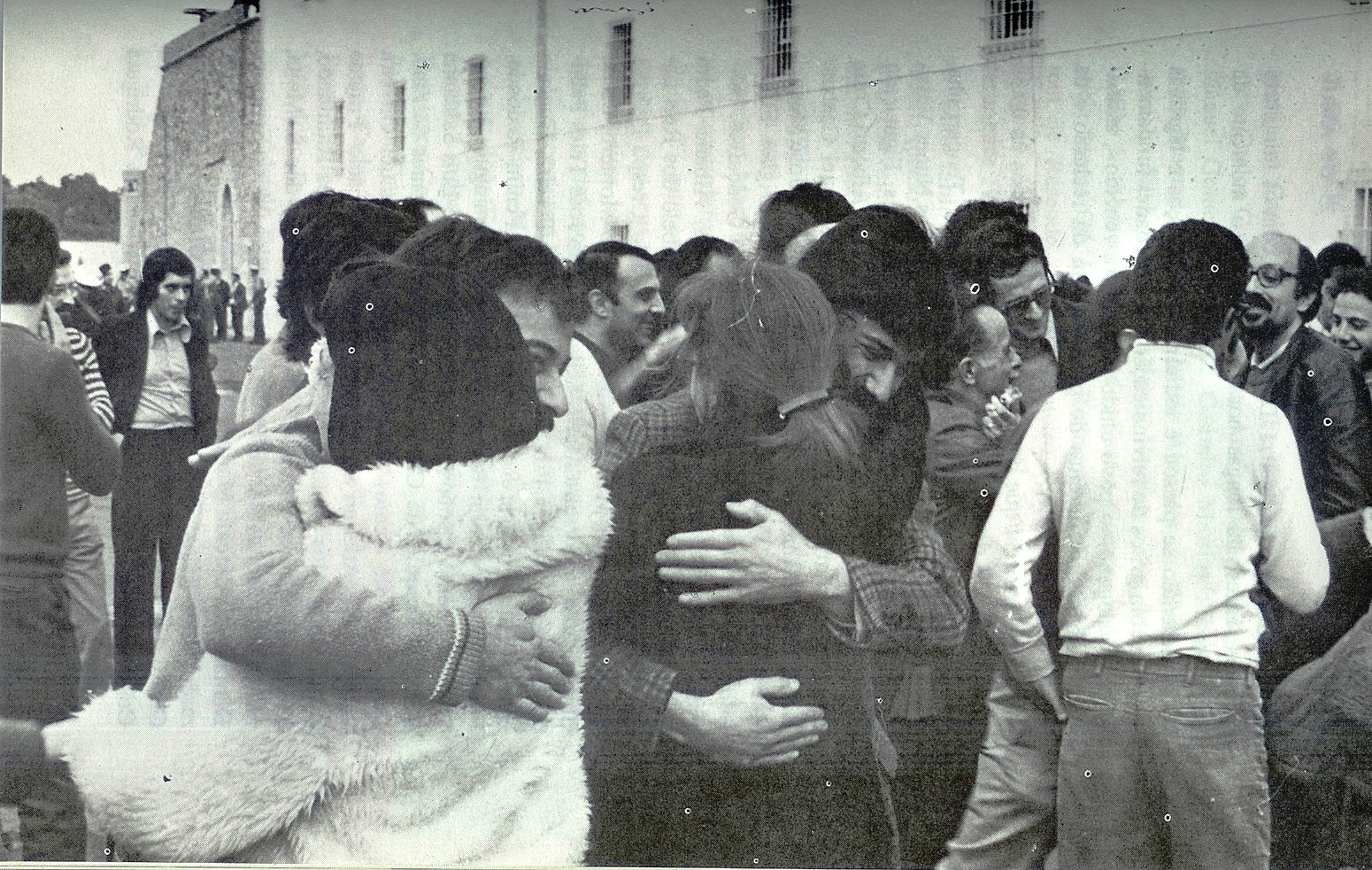 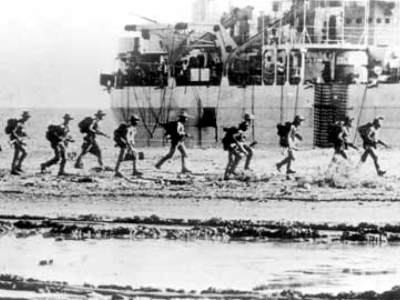 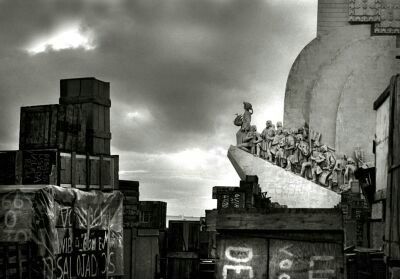 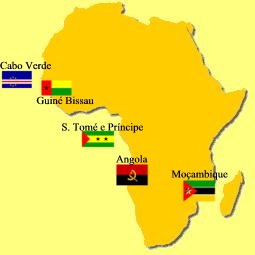 mas, que revolução é esta ????
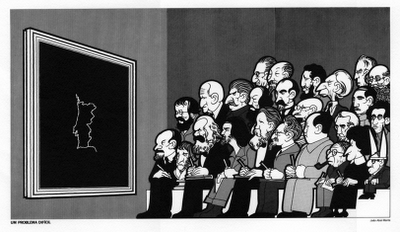 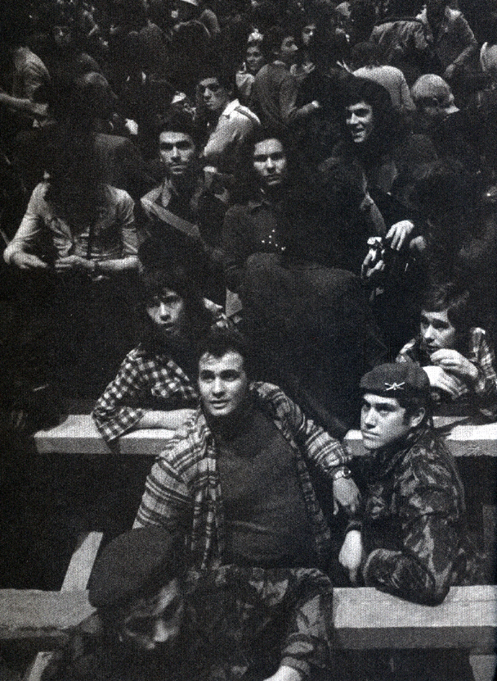 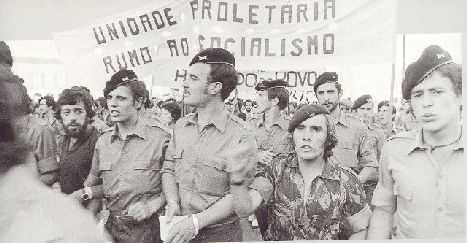 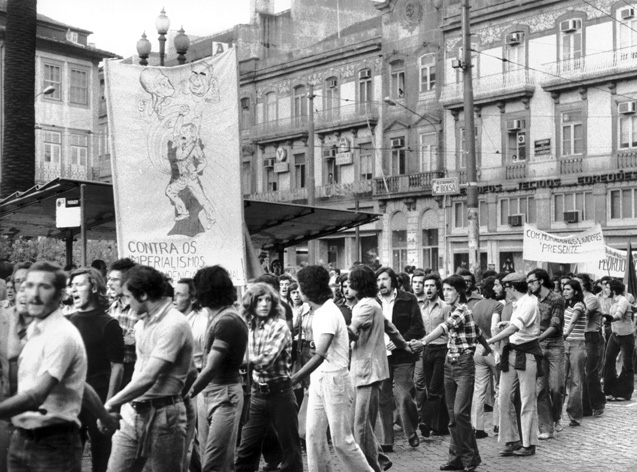 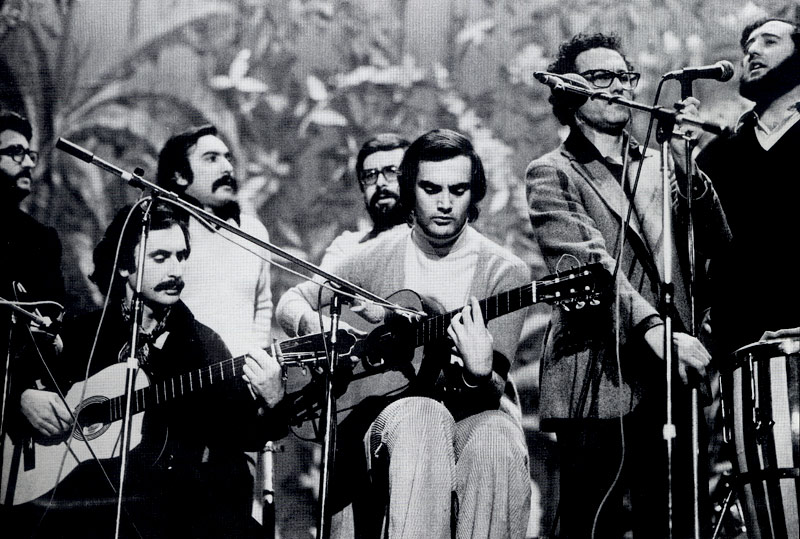 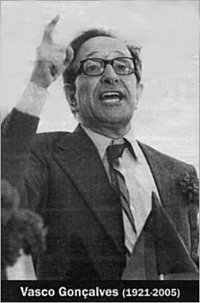 prec
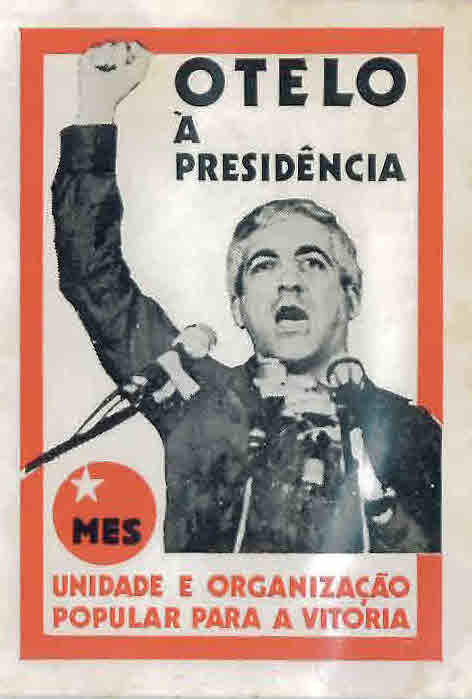 poder popular
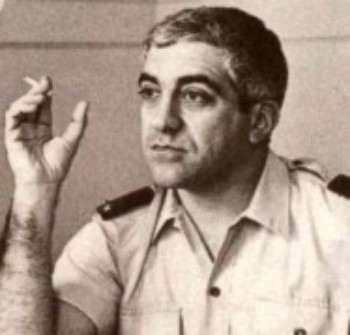 reforma agrária
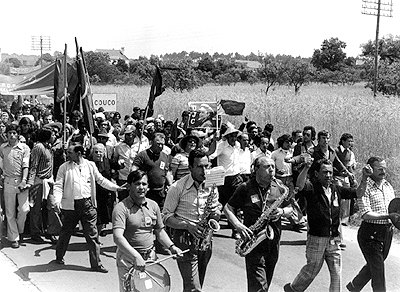 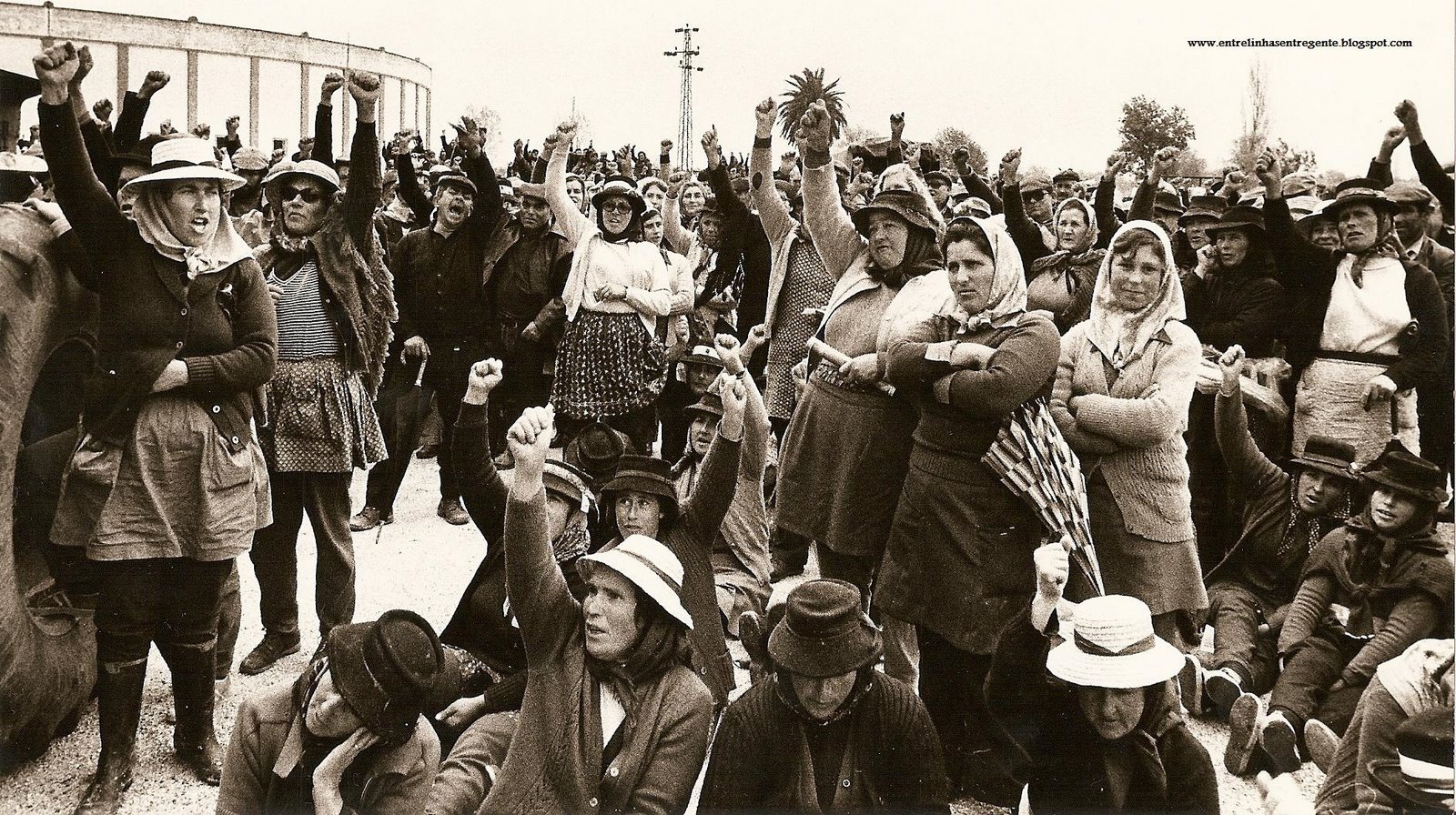 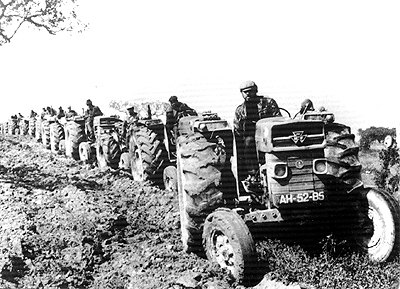 tractores oferecidos  às cooperativas alentejanas pela solidariedade
 internacional. Com o fim da reforma agraria, foram entregues aos 
 proprietários juntamente com as terras que haviam sido expropriadas.
Sonho que sou a poetisa eleita,Aquela que diz tudo e tudo sabe,Que tem a inspiração pura e perfeita,Que reúne num verso a imensidade!Sonho que um verso meu tem claridadePara encher todo o mundo!  E que deleitaMesmo aqueles que morrem de saudade!Mesmo os de alma profunda e insatisfeita!Sonho que sou Alguém cá neste mundo...Aquela de saber vasto e profundo,Aos pés de quem a Terra anda curvada!E quando mais no céu eu vou sonhando,E quando mais no alto ando voando,Acordo do meu sonho... E não sou nada!...


Vaidade, Livro de Mágoas (1919)                                                                               Florbela Espanca
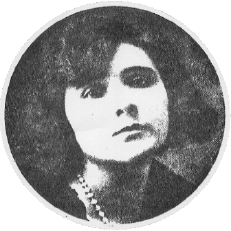 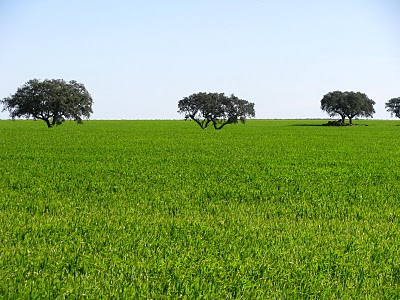 a terra – essa –  ainda lá está. Limpa e pura
entre a perda irreparável e a abertura ao impossível